Advancing the whole child concept in light of the global Black Lives Matter movement
Adding “political” to the psychological, social-emotional, cognitive/academic, and physical needs of the whole African American child

3rd Annual Whole Child Summit

Equity and Social Emotional Learning: 
Fostering a Safe Environment for All

Indiana School Mental Health Initiative 
Indiana Department of Education

February 24, 2021             Indianapolis, Indiana

John Harris Loflin    © 2021 Black & Latino Policy Institute
Intersectionality
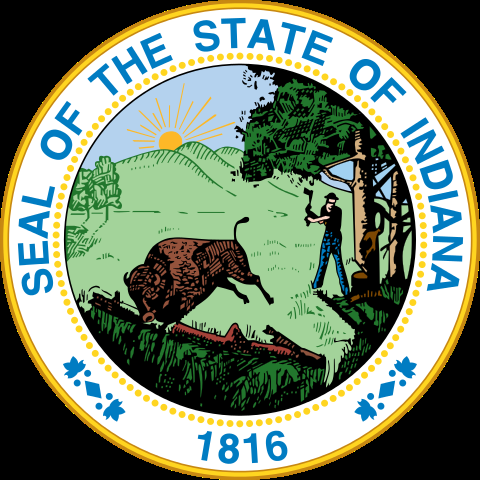 Four ways school can support the whole child
Academic                                                                                                                                 Cognitive




 Ethical                                                                                                                                          Physical




 Psychological                                                                                                                   Social-Emotional
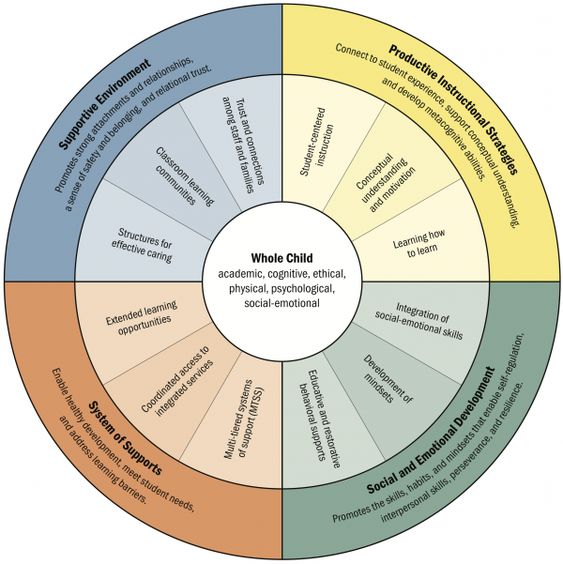 https://greatergood.berkeley.edu/article/item/four_ways_schools_can_support_the_whole_child
Productive Instructional Strategies
--connect to student experience
--support conceptual understanding 
--develop meta-cognition abilities
 
 Social and Emotional Development 
--promotes the skills habit and mindsets that 
--enable self-regulation
--interpersonal skills
--perseverance and  resilience 
 
Supportive Environment   
--promotes strong attachment and relationships
--a sense of safety and belonging
--relational trust
 
System of Supports  
--enable healthy development 
--meet student needs
--address learning barriers
The key lessons on the science of learning and development from Educating the Whole Child Report
--Development is malleable.    --Variability in human development is the norm, not the exception.
    --Human relationships are the essential ingredient that catalyzes healthy development and learning.    --Adversity affects learning—and the way schools respond matters.    --Learning is social and emotional, as well as academic.    --Children actively construct knowledge based on their experiences, relationships, and social contexts.
                     
              -- Educating the Whole Child Report  2018  www.learningpolicyinstitute.org
Political
This  is not about education at all. It’s about power  -- James Baldwin

Political relates to the public affairs of a community, city, or country

Politics (from Greek: Πολιτικά, politiká, 'affairs of the cities') is the set of activities that are associated with making decisions in groups, or other forms of power relations between individuals, such as the distribution of resources or status  - https://www.thefreedictionary.com/political

Public schools are a child’s introduction to politics, to life in the polis

Politics is the art of preventing people from taking part in affairs that properly concern them                      -- Paul Valery

Politics is about power--who has it and who doesn’t, and why 

Politics is about who gets good sidewalks, necessary clinics, beautiful parks, handy grocery stores and banks,  police who don’t beat you up…
MLK and cui bono?
“The function of education is to teach one to think intensively and to think critically.  -- MLK

In other words, the function of education is to teach one to think intensively and to think politically.
   
  Cui bono? Who benefits when African American students are not exposed to critical thinking?
Black hair and clothing styles are fashion statements, but they are also political statements
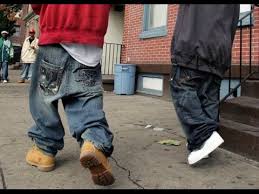 What are public schools for?
True democracy does not use education to move the worker-citizen from unskilled to skilled.  Instead, democracy relies on education to position every citizen to govern.  
This project of democratic education can be carried out only by educators with the critical commitment to act on behalf of freedom and social justice that serve as a model for their students to discover their own personal power, social transformative potential, and spirit of hope.
                                                              -- from the ideas of Antonia  Darner (1997)
Dead Prez
“They schools ain’t teachin’ us what we need to know to survive. They schools don’t educate. All they teach the people is lies…They ain’t teachin’ us nothin’ but how to be slaves and hard workers for white people, to build they shit, make they businesses successful while they exploitin’ us…
     They ain’t teachin’ us nothin’ related to solvin’ our own problems…Ain’t teachin’ us how to get crack out the ghetto. They ain’t teachin’ us how to stop the police from murdering us and brutalizing us. They ain’t teachin’ us how to get our rent paid…They ain’t teachin’ our families how to interact better with each other…They just teachin’ us how to build they shit up…”          -- Dead Prez, 2000, track 3
Why Black and Latino Males Don’t Go into Teaching and What to Do about It 
     “If, as a result, many of our students of color perceive school as a necessary gauntlet to get through, why would they ever return, much less on purpose? I’ve asked around and, anecdotally, many young people of color see school as a thing one escapes. Why would any black kid, even the highest achieving, go into education? To recruit more teachers of color, improve students’ experiences.”    
  -- Matthew R. Kay, “Where are all the Black teachers?” Educational       Leadership, October 2019, p. 88
“[Urban] students quickly receive the message that they can only be smart when they are not who they are. You learn to suppress who you are, but more dangerous than suppression, you learn to devalue the things that make you you. 
In urban public schools if you want to succeed academically, you have to disavow essential parts of yourself--the loud parts, the parts inclined to challenge authority.”                                                              
                                                                          -- Prof. Chris Emdin
I failed your class ‘cause I ain’t with your reasoning.  You’re trying to make me you.”  

                                                      -- Boogie Down Productions, “You must learn” 1989 https://www.jiosaavn.com/lyrics/you-must-learn-live-from-caucus-mountain-remix-lyrics/AlEsYCRfRWM
Cultural competency is not enough:Advancing culturally relevant teaching as politically relevant teaching
The purpose of this presentation is to examine culturally relevant teaching as a political pedagogy and a new manifestation of what was considered "good" teaching in many Black communities served by segregated schools. Opened in 1927, Attucks is an example.

An examination of accounts of these schools that were valued by students and families reveals that the "good" of these institutions hinged not simply on the cultural similarities between teachers and students, but more importantly on the "political clarity" of the teachers. 

That is, these educators recognized the existence of oppression in their students' lives and sought to use their personal, professional, and social power to encourage children to understand and undermine their subordination. 

Thus, it was not the fact they shared the students’ culture, but that they shared their politics. Teachers used their knowledge of society's inequities and their influence to empower their marginalized students. 

By recognizing the political and historical dimensions of culturally relevant teaching, its applications are broadened, expanding to issues of racism and social injustice that are relevant to all Americans                                 
http://vorcreatex.com/wp-content/uploads/2012/11/Cultural-competency-is-not-enough-Advancing-to-politically-relevant-teaching.pdf      John Harris Loflin, 2012
Our challenge!
It was not the fact the all-Black teacher corps in a segregated  Attucks HS shared their students’ culture, but that they shared their politics.

It was all about the "political clarity" of the Attucks teachers
It was the ability of Attucks teachers to recognize the existence of oppression in their students' lives and do something about it

How can we teachers use our personal, professional, and social power to encourage Black children to understand and undermine their subordination?

2. How can we teachers use our knowledge of society's inequities and our influence to empower marginalized students?
What are we going to do?
Recognize the global human rights of children and youth
Children’s rights are human rights

“All children are entitled to protection from abuse; provision of education, health care and an adequate standard of living; having their views heard, and; children vulnerable to discrimination are entitled to specific protections.” 
                      -- Children’s Rights are Human Rights, Canada's Campaign 2000 to End Child Poverty 

Children and youth of Indianapolis have global human rights 
--Children/youth must know they have global human rights 
--Adults must know children/youth have these rights and validate them 
--Children/youth must know that adults know they have human rights and so expect adult to recognize these rights 

Create an Indianapolis version of the global 
human rights of children and youth

Make a pocket version students can carry around
Universality
“Act only on the maxim whereby thou can at the same time will that it should become a universal law.  
                               -- Immanuel Kant’s Categorical Imperative
Child-centered vs. Community-centered Learning
I think, therefore I am
European perspective: The Cartesian method “cogito ergo sum”
In an attempt to understand his existence, Descartes (1596-1650) arrives at a single principle: thought exists. Since thought can’t be separated from the person, thus, the person exists: I think, therefore I am.  Decartes’ first person perspective becomes the essence of the individualism of European thought and culture.
 Thus, learning concerns self discovery, self-development and fulfillment, self-reliance, and personal autonomy.
 I am because we are
African perspective: The Ubuntu principle “umuntu ngumuntu ngabantu”
Ubuntu comes from a Zulu proverb, “A human being only becomes a human being through other human beings.” In Zulu culture, the manner of greeting is: “I see you.” The return greeting is: “Here I am.”
Communal constructivism: We exist because we are seen, because the people around us respect and acknowledge us as a person
“Learning should always be in connection with the community, because nothing of what we learn is of value unless it is of significance to the perseverance and well-being of the community.  
“Communal constructivism” Dick de Groot, 2006
The “Super 6” Urban Education Fundamentals
Keynote Address Part I
John Harris Loflin
Black & Latino Policy Institute
Indianapolis, Indiana USA

South African 
International Conference on Education

African Academic Research Forum
Pretoria, South Africa
September 23, 2014
B&LPI ‘s “Super 6” Urban Education Fundamentals
We are each born curious and motivated to learn
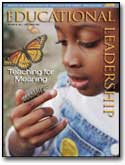 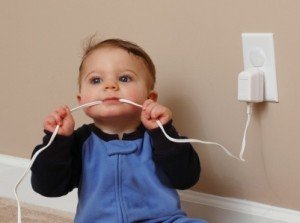 We are Homo curaos




There is no such student as a “reluctant learner”
Our brain does not have
to be taught how to learn




A Learner’s Bill of Rights
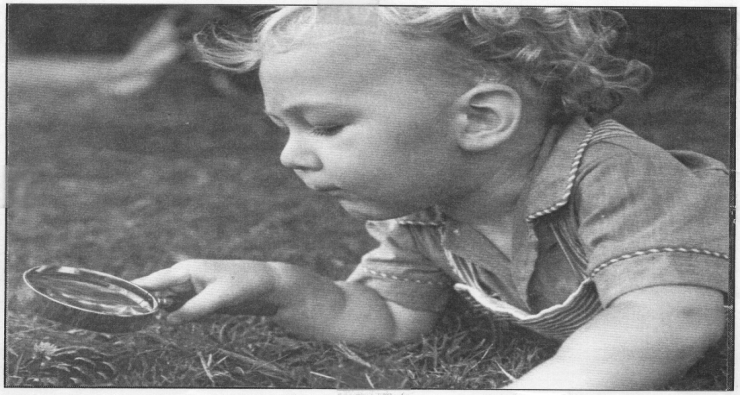 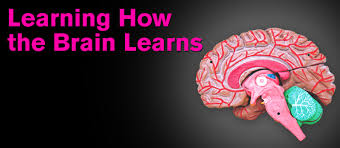 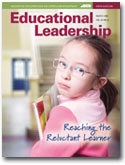 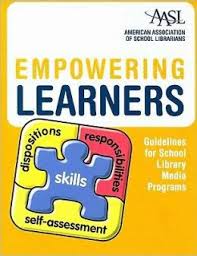 A Learner’s Bill of Rights
LBR respects and maintains a student’s natural curiosity and motivation to learn with this affirmation:
“I am a human being. I have an innate ability to learn. I was born full of wonder, curiosity, and motivated to learn.  I view my self and I expect others to view me as capable of learning and showing what I know and can do.”
LBR

 1.  I have a right to a safe learning environment.
 2.  I have a right to accept myself as I am and to be accepted as I am.
 3.  I have a right to be respected and to define success in my own terms.
 4.  I have a right to learn at my own speed and in my own way.
 5.  I have a right to ask whatever questions I have, to say I don't understand, and I have a     
       right not to understand.
 6.  I have a right to be different, to have my own culture, opinions, and values.
 7.  I have a right to think for myself, question authority and challenge facts.
 8.  I have a right to express my own views without ridicule.
 9.  I have a right to need extra help and to ask for it.
10.  I have a right to be treated fairly and to understand the grading process.
11.  I have a right to evaluate my teachers and how they teach.
12.  I have a right not to base my self-worth solely on my academic performance.
 I have a right to my own expectations and limitations, to change my mind, to give up, 
        to  succeed, to fail.
 I have a right to make mistakes, to risk, guess, to have more than one way and one 
         chance to show what I have learned.
I have a right to be a part of the decision making process that concerns my education, 
       classroom, and school—with my involvement determined progressively by my age and grade.
Our brain is a social brain
Our brain connects new information to what it     already knows
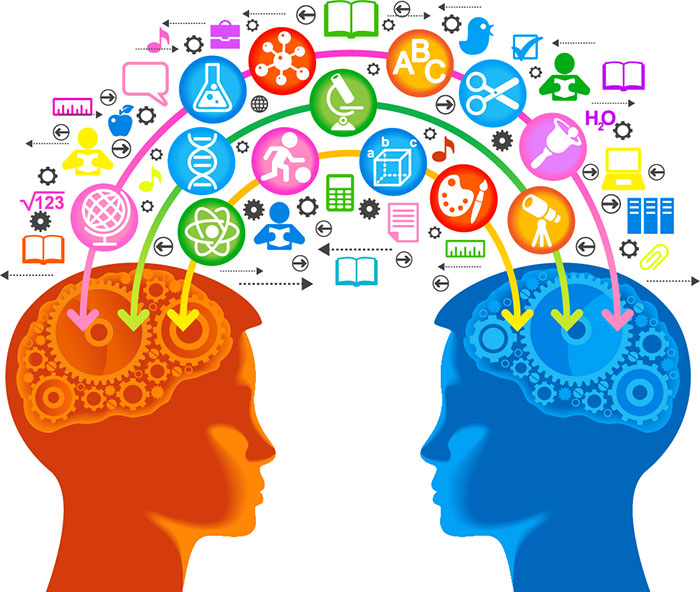 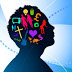 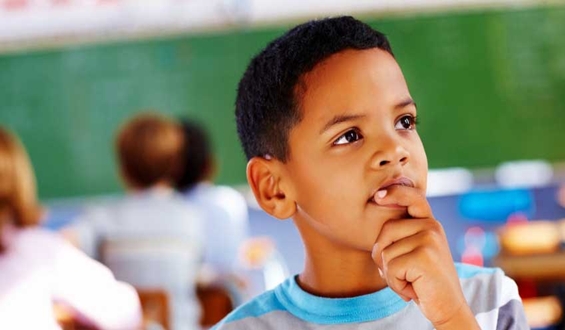 Learning does not come from teaching; learning comes from thinking
Frame of Reference*
Learning does not come from teaching; learning come from thinking.
The brain connects new information to what it already knows so a teacher can’t teach you anything  you don’t have some idea about in the first place

Teachers are trained to think they “teach” students something. This is the “banking “ concept:  Students’ heads are empty and teachers make deposits which students withdraw during tests.
But this is used to hide the fact teachers are colonizing—confusing education with assimilation   
“Education is indoctrination for whites, subjugation for Blacks .”  – James Baldwin
Schools/teachers use the mainstream’s frame of reference (cultural capital) and not the student’s frame (cultural capital) to teach them  
If a student does not have that frame or can’t understand that frame, they can do poorly White middle-class students are raised in that frame
Students come to school with their own frame (Funds of Knowledge), but many times it’s not respected  and used
                                                               *Dr. Yvette Jackson Pedagogy of Confidence
Cultural Values in Learning and Education  - Trumbull, Greenfield & Quiroz, 2003
Cultural Values in Learning and Education
Unfortunately, the current educational reform movement has moved to a 'one-size-fits-all' model of teaching and testing; facts show this approach is doomed to failure.
Children of voluntary minority groups (groups other than the descendents of enslaved Africans) cannot succeed if what is most valued in school--individual achievement--is considered selfish egotism at home. 
Equally vital, is the “one-size-fits-all” model loses sight of how alternative in-puts can enrich the dominant culture. For example, the [American] ideal of the self-fulfilled individual can, at the extreme, lead to wide-spread isolation, alienation, and violence. 
Hence, an emphasis on family responsibility and solidarity, so intrinsic to collectivistic cultures, can impart a moderating influence on our society. 
           -- Trumbull, Greenfield, & Quiroz,  “Cultural Values in Learning and Education”
Schooling the World --The White Man's Last Burden https://www.youtube.com/watch?v=ENlvc19eXnM&t=7s
Kill the Indian, save the man







                                               
                                               Kill the homeboy, save the man?
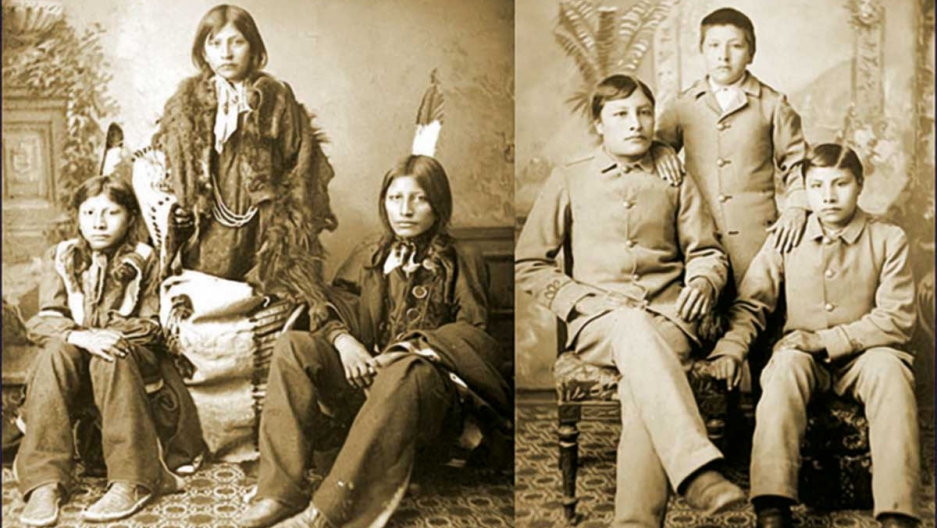 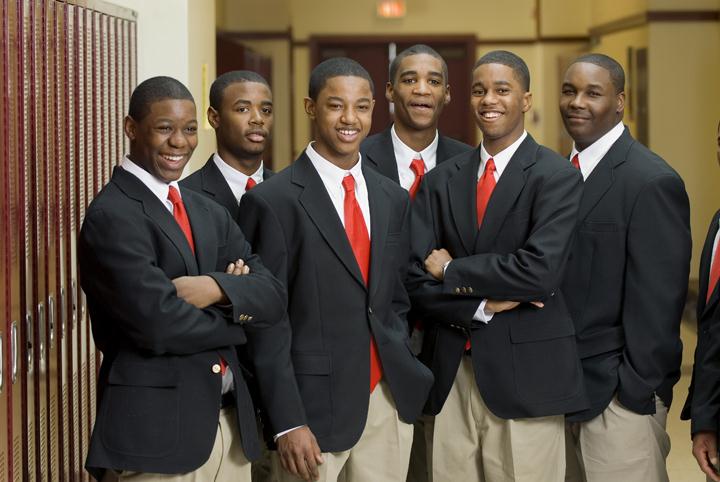 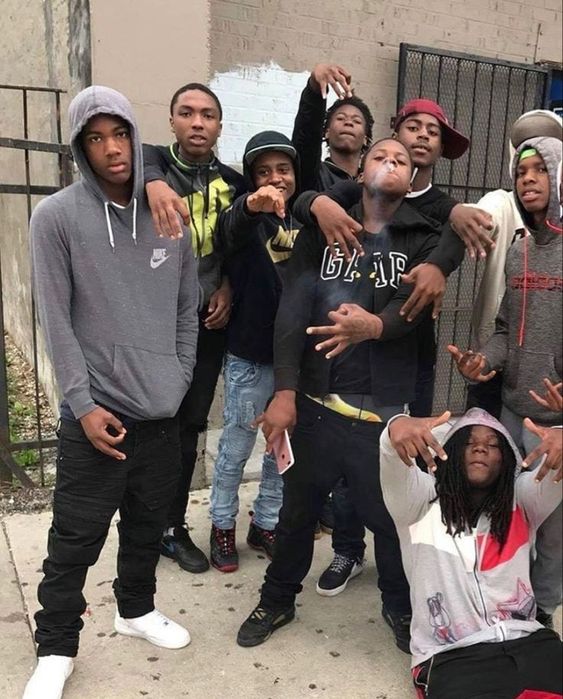 Neo-indigenous students
After doing consulting work with a Wyoming tribe, high school science teacher Dr. Emdin saw a connection with the Carlisle (Pa.) Indian boarding school  (1879-1918) where Native hair styles, dress, language, music, and were forbidden and his east coast urban students and their schooling scenario.
He now refers to his students as “neo-indigenous” youth.
Back to Frame of Reference
The Algebra Project teachers take students on a bus ride as frame of reference

   Interests Inventories
x
 
















MUSIC
R & B
__Ashanti
__Erykah 
  Badu
__Beyonce
__R. Kelly
__Monica
__M. J.  Blige
__Aaliyah

Sports teams

Magazines

School Subjects
__Math
 __Art
Sports
__Football
__Basketball
__Hockey
__Wrestling
__Boxing
__Tennis
Dances
__Harlem Shake
__Crip Walk
__Heel Toe
__Chicken Head
DJ’s
__DJ World
__DJ Paul
__DJ Quick
__DJ Gus
T.V. Shows
__Clueless
__Eye Spy
__My wife & 
   kids
Other
__Fashion &
  Clothes
__Cars
__Dogs
Name___________________________
 
GAMES
Cards
__Spades/Hearts
__Rummy
__UNO
__Solitaire
__Speed
__Euchre
__Tonk

Board Games
__Chess
__Checkers
__Chinese   
 Checkers
__Backgammon
2.  Abandon “one-size-fits-all” normalcy and the bell curve mentality
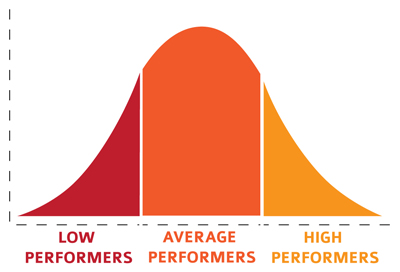 Create of a fluid educational system where difference is a “taken for granted” attribute of every child who enters a public school classroom


Create a Strength-Based Learning Plan for each student
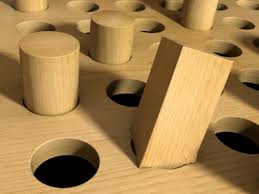 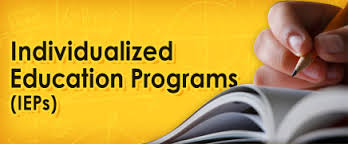 Normalcy1492  The social construct of the “West” and the “other”
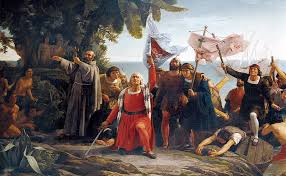 Europe “discovers” the “other” or the “differon”

Disability is a political concept; there is no disability without normalcy

“The problem’s not the student with learning disabilities; it’s the way normalcy  is constructed to create the ‘problem’ of the learning disabled child.”                    
                                                                                                                -- L. Davis, “Constructing Normalcy” 
   “I’m not deaf, you can’t sign.     You have a signing disability.    I’m normal.”                         -- L. Davis, “Constructing Normalcy”
Myth of the normal child
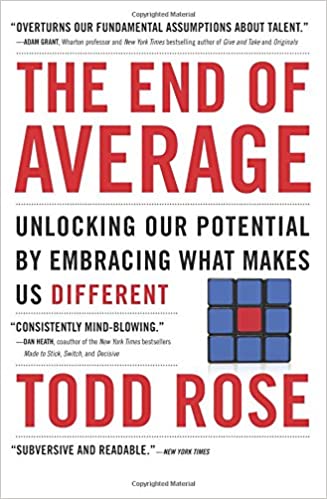 Strength-based Learning Plan Discrediting the Myth of the Normal Child     Embracing the “differon”
Special Ed students get Individualized Education Plan (IEP) based on what they can’t do according to normalcy.

A Strength-based Learning Plan spends just as much time developing a student’s uniqueness, passions/interests--helping students to self-actualize--as trying to standardize them.
Incorporating the Voices and Insights of Students with Disabilities: Let’s Consider Our Approach
Dr. Barbara Pazey encourages research around students with disabilities, getting their input into curriculum, and school and classroom climate.
 
“Incorporating the voices and insights of students with disabilities: Let’s consider our approach” International Journal of Student Voice, 8. 2021
 
https://ijsv.psu.edu/?article=incorporating-the-voices-and-insights-of-students-with-disabilities-lets-consider-our-approach
3. Western epistemologies are not the only epistemologies in the world
Non-linear epistemologies
Other epistemologies

       ~African~                  ~Female~
“The inclusion of            Stand Point
      Indigenous                   Theory
epistemologies in               ~Deaf~
 higher education
  in south Africa” 
 by Dr. Soul Shava                     	

      Decolonizing
    Epistemologies
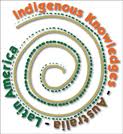 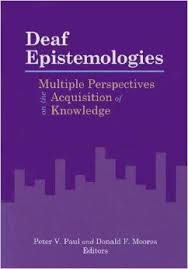 ~Hip Hop~
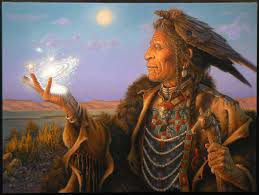 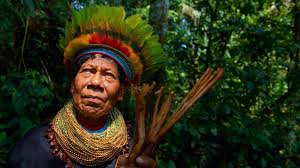 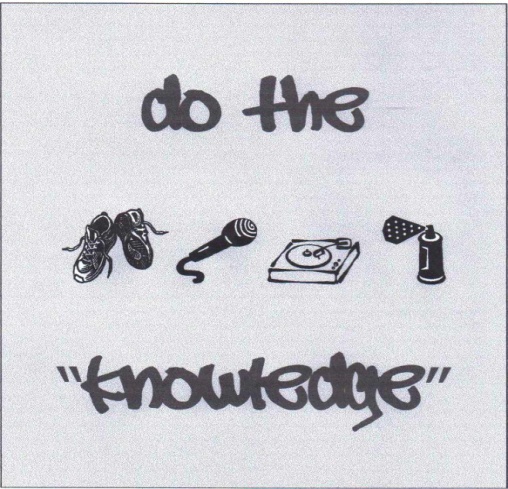 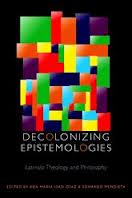 Epistemology and an equitable educational system
Epistemology--the theory of knowledge: how we create knowledge and justify beliefs
Western epistemologies are dominant US public school

White middle-class norms vs. White middle-class epistemologies 
An equitable educational system doesn’t measure student achievement on the basis of assimilation into white middle-class norms

The ability of a student to read, write, and do arithmetic at the highest levels is not what is being referred to as white middle-class norms. 

  It is much deeper…
It is the use, by our current educational system, of curriculum, pedagogy, and measurements of these skills centering on white middle-class epistemologies.  

Most urban educators, administrators, and school boards assume without question the “superiority” of such white middle-class ways of knowing.
 
The path to acquiring those skills (K-12 public education) is associated with the belief that the “skills” will be applied in the service of the existing power structure (economic, social, and political)—reproducing inequity.             
                                              Duncan-Andrade & Morrell, Critical Pedagogy  (2008)
4.  America’s urban schools are not failing; they are doing exactly what they were designed to do
Educating all children equally and effectively 
has never been the mission of public education
 We can’t call urban schools designed to fail, broken





     The mission of urban school must be eradicating poverty and other social toxins not getting students “out of poverty”
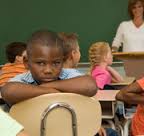 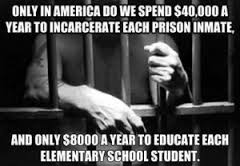 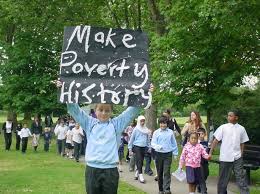 We can’t call schools designed to fail broken The game is rigged. It’s inequity by design
Prof. Jeff Duncan-Andrade 
“The game is rigged. It’s inequity by design”
https://www.youtube.com/watch?v=iccvmqHYp3Y
Public schools invert Black culture
Therapist:  What is the purpose of school?
Student:  To make us proper.
Therapist:  To make who proper?
Student:  To make Negroes proper. 
 From a conversation between an often suspended Special Ed 15 year old African American male student from IPS Arlington HS and Mike Sage his family therapist during spring semester of 2011

    Public schools invert Black

--values breadth over depth  
--individual competition over cooperation
--non-involvement  over personal engagement

Schools are a source of self-doubt rather than self-development 

Race acts inside the school to give groups of students systematically different experiences 
Thus, education is seen as an imposition on Black people by white people 
 
          Hamovitch in “Alternative Education's Spoiled Image”  J. Loflin (2000) pp. 43-45 http://vorcreatex.com/wp-content/uploads/2016/05/Alternative-Educations-Spoiled-Image-When-it-happened-how-it-happened-why-it-happened-and-what-to-do-about-it-.pdf
Too much school, too little education: Why school is the enemy for urban students…and what to do about it
For some Black children and youth, and their families, school is the “enemy” 
That is, their school and teachers are seen as agents of social control

Knowing the difference between schooling and education instinctually, being resistant to schooling becomes an essential part of the identity of urban students regarding who they are
To the extent that these students are portrayed as those most likely to not have a high school diploma and end up in jail, schools need to regard the difference between schooling and education. Once appreciated, curriculum and pedagogy must adapt if each students is to be reached. 

http://vorcreatex.com/wp-content/uploads/2016/03/Too-much-school-too-little-education-Why-school-is-the-enemy-for-urban-students-and-what-to-do-about-it.pdf
too much school, too little education
more and more home work
longer school years and days
less and less recess time
where the child just plays
high stakes tests
are now the norm
so’s students in a costume
they call a school uniform
classes acting up
giving teachers lots of lip
it looks like every kid
gets a detention slip
students in the hallways
not following the rules
they’re also cutting classes
dropping out of schools
fires in the bathroom
food fights during lunch
all this trouble really
should give us the hunch
there’s only one way
to understand this situation
too much school…
too little education

                                   © 2017 dr. monday
Moving beyond structural determinism: Urban schools as places to contest  inequalities
What are urban schools for?

“The purpose of education for urban students is not to help them get out of poverty, but to get rid of poverty”     -- Dr. Jeff Duncan-Andrade



We don’t want to “disrupt                             poverty,” we want to eradicate it. 






“Poverty is the worst form of violence.”   -- Gandhi 

“Hungry people can’t be good at learning or producing anything, except perhaps violence.”      -- Pearl Bailey

We need an anti-poverty curriculum
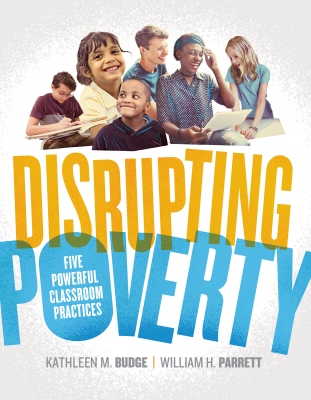 Maslow’s Hierarchy of Needs
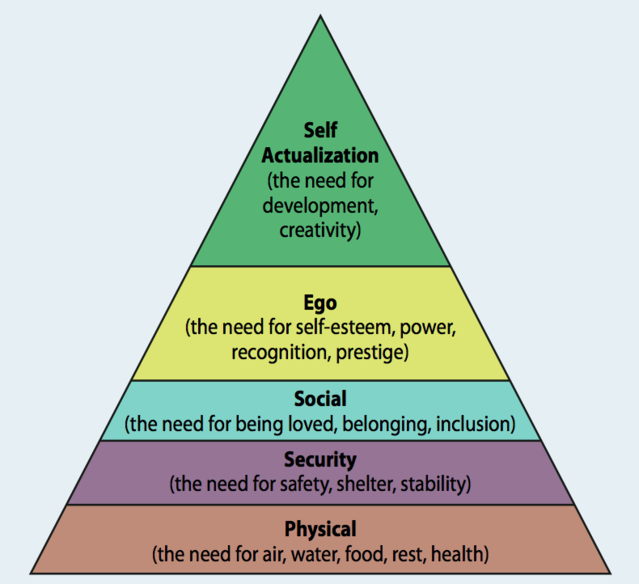 How to make college a realistic option
Educators error by replicating the "college-going culture“ schooling ideology of the middle class

Ignores the material conditions of Black communities
These social toxins, such as poverty, are existential threats, thus are more pertinent to the lives of students which are far removed from the rhetoric of college

How to make college a realistic option
Black students deserve a system accomplishes 2 simultaneous goals

1. preparation to confront the conditions of social/economic inequity in daily lives

2. access to the academic literacies (reading, writing, math) that make college
    attendance a realistic option

Double investment in urban communities

1. pedagogy/curricula lend immediate relevance to school in the lives of students

2. works to break the cycle of disinvestment of human capital in urban communities 
    --creates graduates who recognize their potential agency to: 
       --improve urban centers and their neighborhoods
          --rather than seeing them as places to escape

Two definitions of success for rich/poor: Stay as a failure, get out as a success
For the wealthy: how close you live to where you grew up
For the poor: how far away you live from where you grew up
Pedagogy of Poverty
Put the “Going to college culture” in perspective 
Emphasizing college allows us to avoid discussing poverty

Instead of pennants of various universities/colleges over doors put Housing, Employment, Gangs, Families…
Here students, around a generational theme, will study, analyze, develop solutions, and make  public policy around the classroom themes.
Here students will read, write, and calculate using all the higher order thinking skills as they meet state standards.  
These real-life connections to eliminating the existential threats due to the toxins they face daily, will help students understand why they are in school
 As they prepare for  career, college, and citizenship, students will make their lives and neighborhoods better.  It’s a win-win situation.
IDOE Ethnic Studies Standards
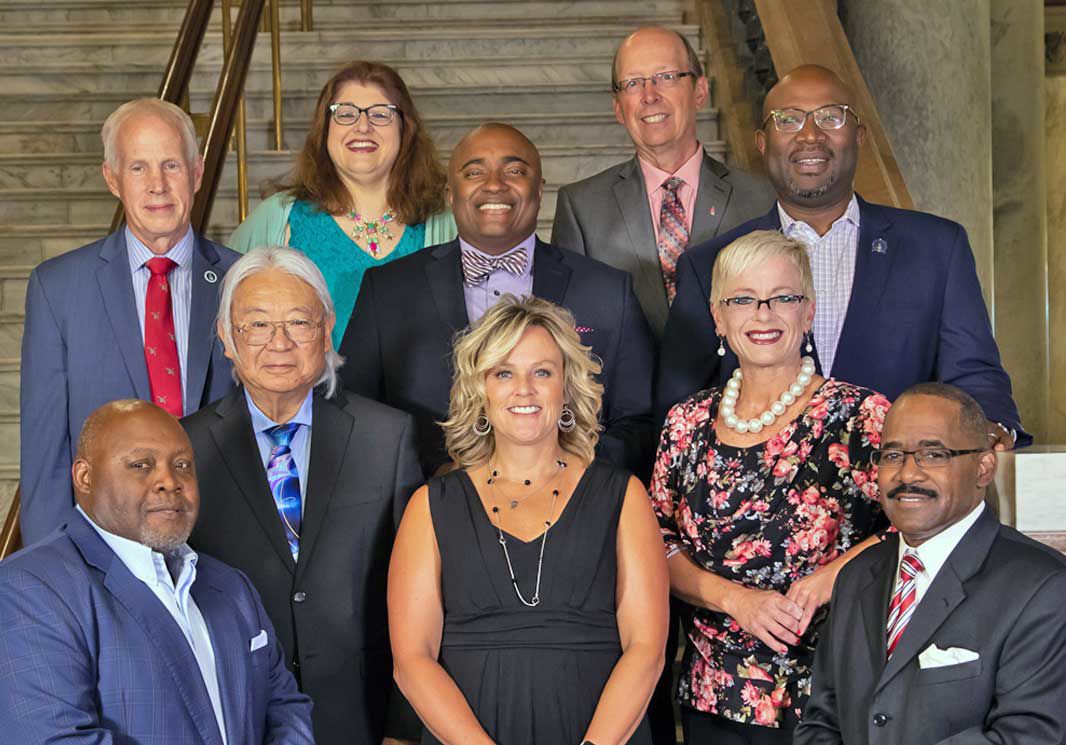 Here are 2 state standards out of the IDOE Ethnic Studies curriculum.   
These standards are to be taught across the curriculum—
history, science, literature, math, music, etc

Standard 4.1:Students examine historical and contemporary economic, intellectual, social, cultural and political contributions to society by ethnic or racial group(s) or an individual within a group.

Standard 4.2:Students investigate how ethnic or racial group(s) and society address systematic oppressions through social movements, local, community, national, global 
advocacy, and individual champions
Social Toxins
Interpersonal
--violence 
--fear 
--shame 
--uncertainty 
--nihilism 
--loss of control
Structural
--poverty 
--family dislocation 
--lack of access to healthcare
 --racism
 --poor quality schools
http://vorcreatex.com/wp-content/uploads/2020/06/Urban-conditions-and-social-toxins-chart-From-radical-healing-to-wellness.pdf
Radical Healing Process Themes
Also see: “Toward a Psychological Framework of Radical Healing in Communities of Color” (2019)  https://journals.sagepub.com/doi/full/10.1177/0011000019843506
Strength &                                                                                                                                    Critical
Resistance                                                                                                                               Consciousness


Emotional &                                                                                                                                 Cultural 
Social Support                                                                                                                       Authenticity &
                                                                                                                                      Self          Knowledge
                                                 
Interlocking                                                                                                                                                                                  Envisioning
Systems of                                                                                                                                                                                    Justice and
Oppression and                                                                                                                                                                            Liberation
Hate

                                                        
      Radical Hope

https://news.stthomas.edu/tommie-experts-radical-times-call-for-radical-healing/
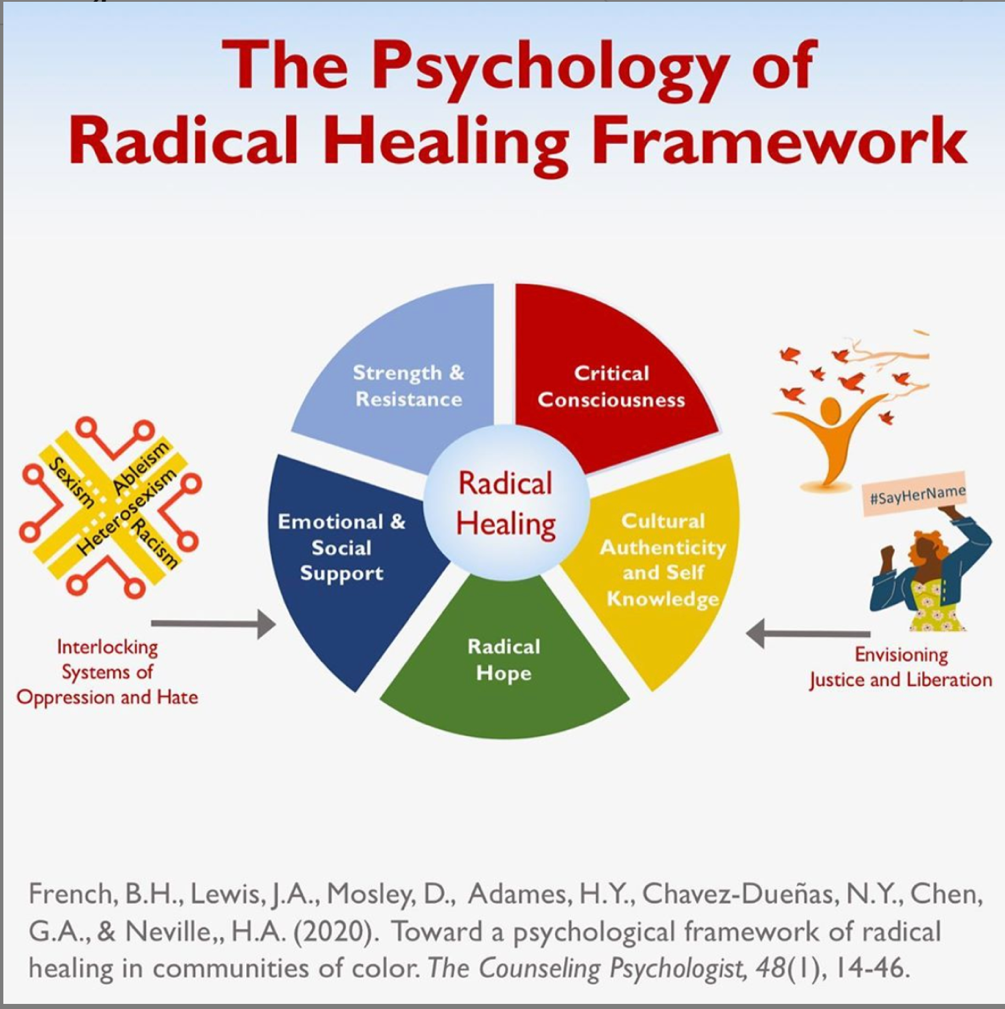 A holistic trauma-informed care in schools      Advancing Social Medicine to Social Pedagogy
SOCIAL MEDICINE
Dr. H. Jack Geiger (1925-2020) used "social medicine" to treat patients. He use his expertise and moral authority (political clarity) not just to treat illness, but also to change the conditions that made people sick in the first place: poverty, hunger, discrimination, joblessness, and lack of education: https://www.nytimes.com/2020/12/28/health/h-jack-geiger-dead.html
 
Expanding trauma informed care policies: Healing symptoms while eliminating causes
http://vorcreatex.com/wp-content/uploads/2020/08/Expand-trauma-informed-care-policies-Healing-symptoms-while-eliminating-causes.pdf 

    SOCIAL PEDAGOGY
Is there a "Social Pedagogy" where teachers, along with "traumatized" student/s, can use their expertise and moral authority not just to respond to/treat the trauma for the sake of the child and other students, but also work with the student/s to change the conditions causing the trauma in the first place?                                                               
Empowering training in community organizing for vulnerable/affected students
http://vorcreatex.com/wp-content/uploads/2020/08/Community-Organizing-Advancing-the-Black-Agenda-for-Indianapolis-by-training-youth-how-to-community-organize.pdf
Dead  Prez’s curriculum
--what we need to know to survive
--don’t educate us
--solvin’ our own problems
--how to get crack out the ghetto
--how to stop the police from murdering us and brutalizing us 
--how to get our rent paid
--teachin’ our families how to interact better with each other
Anti-poverty curriculum
Urban school transformation: A comprehensive vision
http://vorcreatex.com/wp-content/uploads/2012/11/BLPI-Urban-school-transformation-A-comprehensive-vision.pdf
 
Urban schools as sites to contest inequalities
http://vorcreatex.com/wp-content/uploads/2012/11/Urban-schools-as-sites-to-contest-inequalities.pdf

Urban conditions and social toxins chart:  From radical healing to wellness
http://vorcreatex.com/wp-content/uploads/2020/06/Urban-conditions-and-social-toxins-chart-From-radical-healing-to-wellness.pdf
5.  Schools are political sites
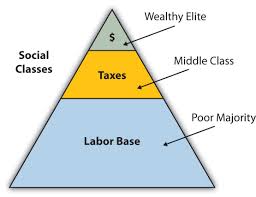 Whoever controls the schools, controls the future                      

Schools reproduce the social hierarchy 

Learning how to read and write is a political act

Disability & Special Education are political, not educational ideas




Standardized Testing is a political,  not an 
educational  concept
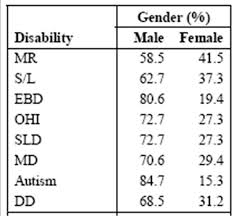 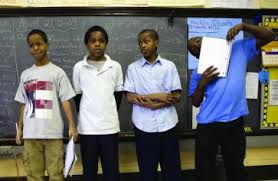 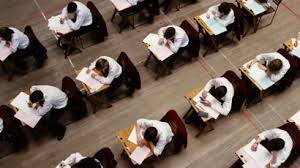 Literacy with an attitude: Powerful Literacy vs. Functional Literacy
Powerful literacy leads to positions of power and authority

How to read, write, and think critically 

Functional literacy is the mere ability to meet the reading and writing demands of daily life 
  --While it makes a person productive and dependable, it   assures that this person is not “troublesome”  

Teaching literacy  with an “attitude” means exposing the hidden curricula of schooling that maintain the status quo:

--Power and authority for some  
--“Domestication” for the rest  

      Chester Finn Literacy with an Attitude: Educating Working-Class Children in Their Own Self-Interest   (1999)
Media Literacy: Reading the word and the world
African American children and youth are easily susceptible to being manipulated by media

Media Literacy: ACCESS, ANALYZE, EVALUATE all media: 
--sculpture        --drawing/painting        --dance         --theater        --books           
--plays/film      --poetry      --Zoom     --clothing     --video games      --TV
--architecture     -- social media     --print/media ads      --political speeches
       
Media Literacy: the ability to CREATE and ACT using all forms of communication

All media shares one thing: someone created it, and they created it for a reason
Understanding that reason is the basis of media literacy 

Reading the word and the world
 Media Literacy empowers people to be critical thinkers and creators, effective communicators, and active citizens
Learning how to read world is civics education
Civic Literacy
Is America possible?         -- Vincent Harding

What does s constitutional democratic republic require of its public schools?
Literacy and numeracy are each fundamental for participation in our community, but so is the knowledge and capacity of citizens to make sense of their democratic society. Since the democratic way of life is built upon opportunities to learn what it is about and practice how it might be led, civic literacy is the capacity of students to experience democracy inside and outside of their public school. 
Civic literacy embodies the knowledge, skills, and decision-making activities students need to participate and initiate progress in their classroom, community, and the greater world. 
It is the foundation by which a democratic society functions: citizen self-determination as a means to create avenues for peaceful change. 

 What can students do to help run their school?
“We must remove the contradictions in our culture that embrace democratic ends for its schools, but resists the actual practice in schools of the democratic means from which the ends cannot be separated. “                                  --The Institute for Democracy in Education
Research shows when students are involved in school-related decision-making, everything improves at school: student-student/student-adult relations, discipline, grades, and grad rates. There is no research showing when students are involved school climate gets worse. None!  

http://vorcreatex.com/wp-content/uploads/2012/08/A-Civic-Literacy-What-does-a-constitutional-democratic-republic-require-of-its-schools.pdf
Standardized testing
“Consistent with notions of American identity, standardized testing, as an opposition to a cultural other, represents the normalization of whiteness, richness, and maleness.”                         -- Andrew Hartman     
      
“Standardized tests have become the most effective racist weapons ever devised to objectively degrade Black minds and legally exclude their bodies.”                                                 -- Ibram X. Kendi

Testing of Learning:  Standardized Tests; Political activity; Ranks and sorts students
Testing for Learning: Formative Assessment; Natural activity; Helps students learn for mistakes and successes

Testing Industrial Complex: Incarcerating education since 2001
https://www.academia.edu/19692164/The_Testing_Industrial_Complex_Incarcerating_Education_Since_2001
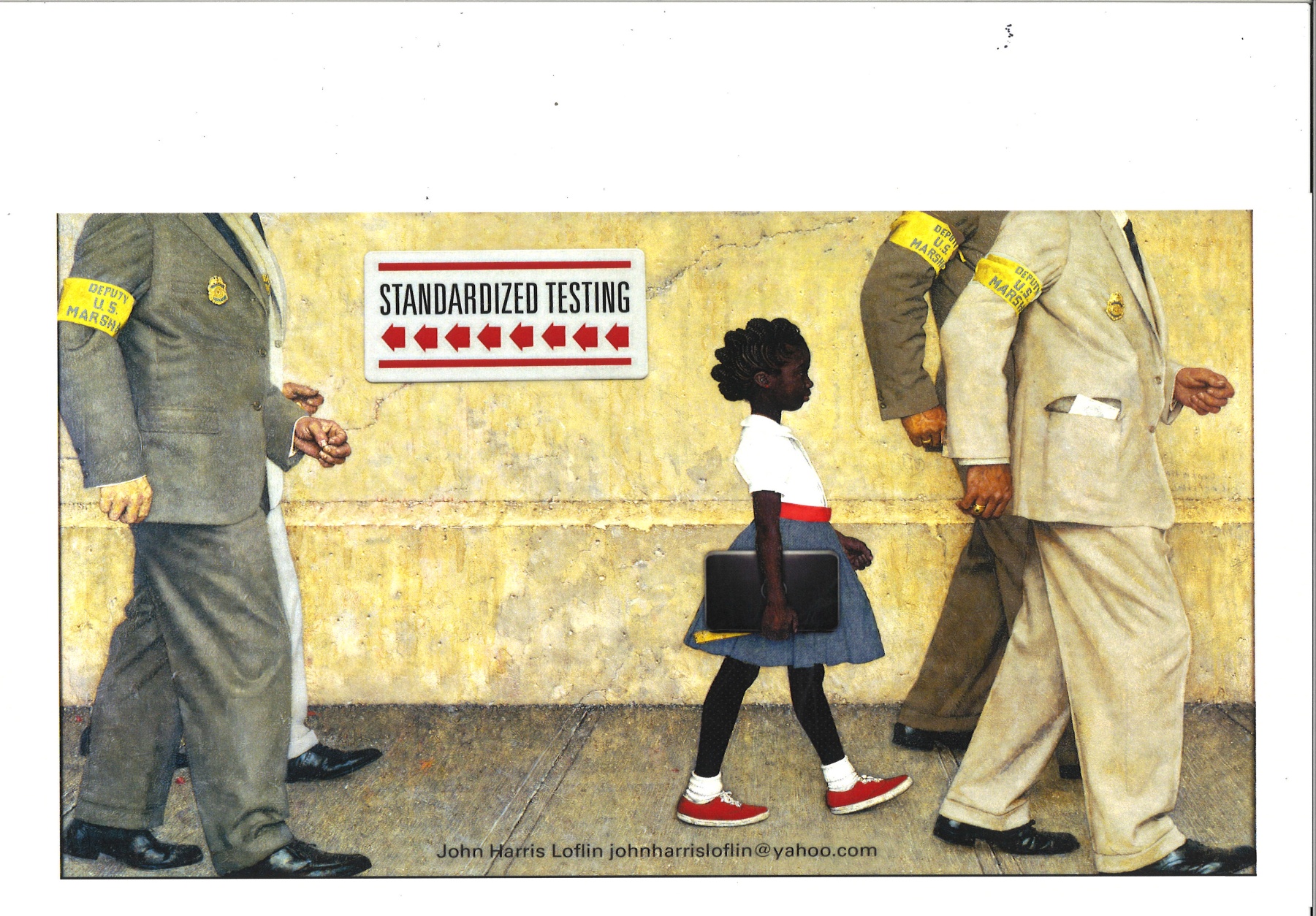 This picture is a parody of an iconic image from the U.S. Civil Rights Movement. The original, painted by Norman Rockwell in 1964, depicted Ruby Bridges on her way to an all-white public school in New Orleans in 1960. Because of threats of violence against her, she was escorted by four Deputy US Marshals who were protecting her right to attend an integrated public school.  In this picture, the same Deputy US Marshals are resurrected in a post-modern version of Rockwell’s painting. This time they are escorting her from the school  and  protecting  her  family's constitutional  right to opt her out  of mandated  standardized  testing.
Standardized Testing: The Hoosier Connection
“Past and present: Eugenics, standardized tests, and politics of school reform: Hoosier connections and challenges” by John Harris Loflin, 2013
Ellwood P. Cubberley (1868-1941) was born in Antioch (later Andrews), IN
Lewis M. Terman (1877-1956) from Johnson County, IN
David Starr Jordan (1851-1931) Gainesville, NY. Taught at Butler and IU. Became president of IU and then Stanford (1891-1917) which renamed campus spaces named after him  due to his eugenics past  -- Oct. 7, 2009 https://news.stanford.edu/pr/2009/
http://vorcreatex.com/wp-content/uploads/2016/03/Past-present-Eugenics-standardized-tests-the-politics-of-school-reform-Hoosier-connections-challenges.pdf
The Hoosier 1907 Eugenics Law to eliminate “the unfit”
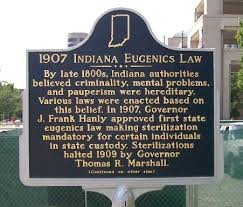 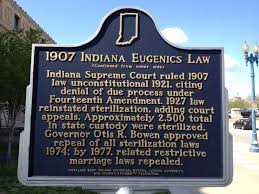 The markers are located in the 100 block of North Senate Ave.
White Supremancy
“Until you understand white supremacy everything else will confuse you.” 
                                 -- Dr. Neeley Fuller
David Starr Jordan (1851-1931) Nationally recognized Eugenicists
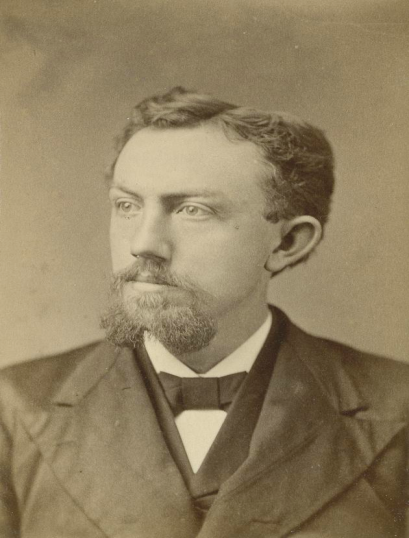 1851: born in Gainesville, NY
1874-1875: taught science Indpls. Shortridge HS 
1875-1879: taught biology Butler College 
1879-1884: taught Natural History at IU 
1884-1891: IU president 
1891-1913: Stanford University founding president 

While at Stanford, Dr. Jordan brought his prize Hoosier students: 

Lewis Madison Terman (1877-1956) Johnson, Co., IN Father of Stanford-Binet IQ Test in 1917 

Ellwood P. Cubberley (1868-1941), Andrews, IN. Father of  “tracking” Dean of School of Ed. at Stanford (1917-1933)  He created the “science” of school management and promoted testing to rank/sort students
[Speaker Notes: It is interesting that Dr. Jordan found a home at Butler for his Eugenics worldview. He became professor of natural history at Northwestern Christian College (later Butler University) in 1875. He received a medical degree in 1875 (Indiana Medical College)
https://biography.yourdictionary.com/david-starr-jordan  and Honorary Ph.D. awarded by Butler in 1877. https://en.wikipedia.org/wiki/David_Starr_Jordan]
EugenicsEliminating the inferior        Saving the superiorFrancis Galton 1883     “scientific  racism”     “racial hygiene”
1916                              1920
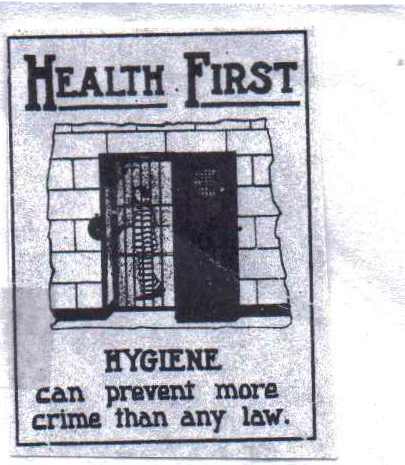 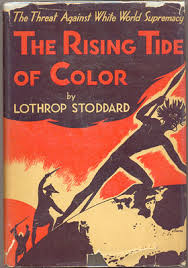 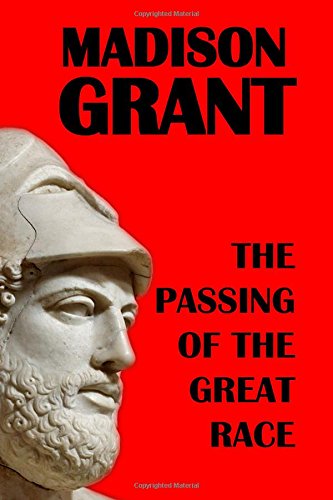 Indiana State Fair Baby Contests “Insuring that Hoosiers were breeding the healthiest and most desirable human beings”
1921-1932                                                Better Babies Bldg. constructed in  1927
                                                                                      Now the Hooks Drug Store Museum
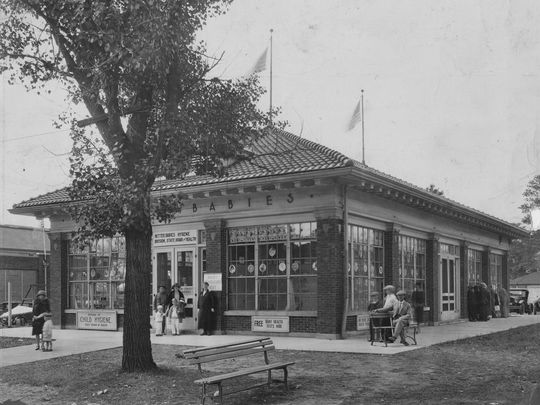 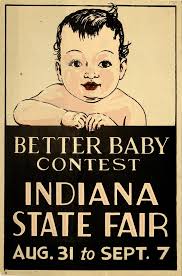 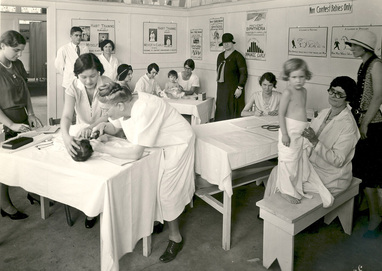 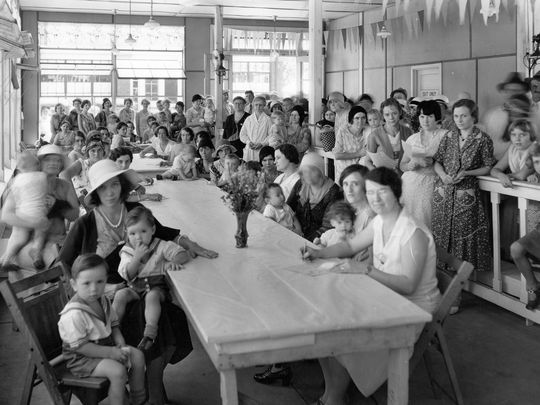 [Speaker Notes: The Better Babies Bldg. constructed in 1927 on the Indiana State Fairgrounds is now the Hooks Drugstore Museum. http://hooksmuseum.org/ Remember, an all-Black Attucks HS also opened in 1927.]
The Indiana Procedure
During the 1947 post -WW II Nuremberg Trials, when asked about their sterilization program, Nazi physicians referred to "the Indiana procedure."





http://www.newswithviews.com/NWO/newworld17.htm
Dennis L. Cuddy, PhD   04.29.02
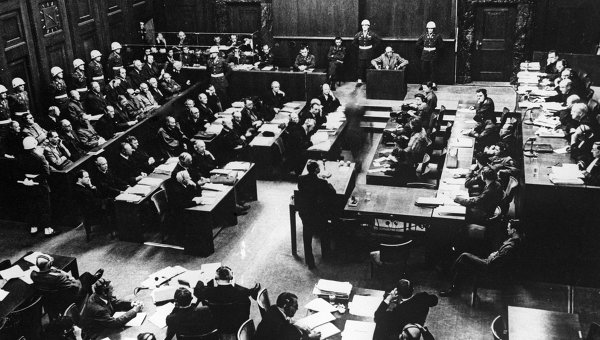 Multiple authentic and equitable assessments
“Cross the river in a crowd and the crocodile won’t eat you.”


  Provide students a variety of ways to show what they know and can do 



  Is it professional malpractice not to provide assessment options?
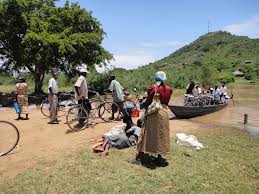 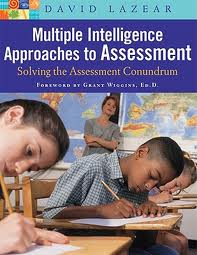 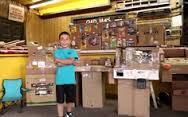 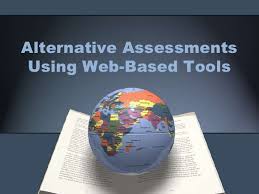 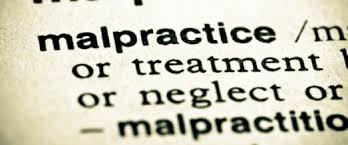 Multiple Measures: Redefining success
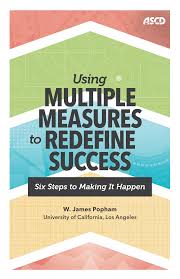 Giving students more than one way 
to show what they know and can do
6. Our government schools have a public purpose, not a private purpose
According to Jefferson, the purpose of public education is to “nurture virtuous citizenship” and a viable democracy


 

Transformational Community Schools “Where neighbor- hoods practice self-determination”
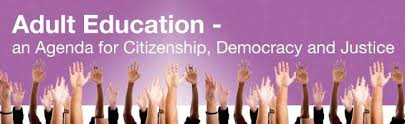 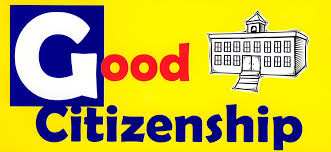 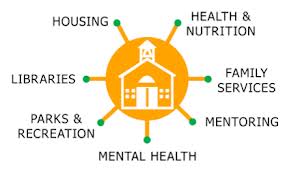 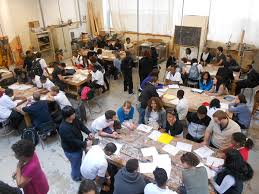 Education for Citizenship

A CIVIC LITERACY 

What does America’s constitutional democratic republic 
require of its public schools?

Summary:   Literacy and numeracy are each  fundamental  for  participation  in our community, but so 
is the knowledge and capacity of   citizens to make sense of their democratic society. Since the demo-
cratic way of life is built upon opportunities to learn what it is about and practice how it might be led, civic literacy is the capacity of students to experience democracy inside and outside of their public school. Civic literacy embodies the knowledge, skills, and decision-making activities students need to participate and initiate progress in their classroom, community, and the greater world. It is the foun-dation by which a democratic society functions: citizen self-determination as a means to create avenues for peaceful change. This is what our democracy requires of its schools. 

We must remove the contradictions in our culture that embrace democratic ends for its schools, 
but resists the actual practice in schools of the democratic means from which the ends cannot 
be separated.                                               -- The Institute for Democracy in Education 

True democracy doesn’t use education to move the worker-citizen from unskilled to skilled. Instead, 
it relies on education to position every citizen to govern. This project of democratic education can be carried out only by educators with the critical commitment to act on behalf of freedom and social justice that serve as a model for their students to discover their own personal power, social transfor-
mative potential, and most of all their spirit of hope.          -- from the ideas of Antonia Darner (1997) 

John Harris Loflin Democratic Education Consortium Indianapolis
Transformational Community Schools
Schools in a community run by the community
Providers/professionals from outside the community find a protégé who will eventually take their place.
This supports the self-determination and self-reliance of the community

http://vorcreatex.com/wp-content/uploads/2019/03/Transformational-Community-Schools.pdf
Parent Voices: Local School Councils
6 parents + 2 community members--elected every 2 yrs
2 teachers + 1 student (if high school)
1 school principal

Help develop, approve, monitor school’s  improvement plan and budget
Hire/fire the principal
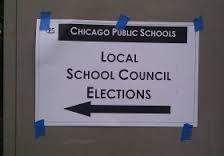 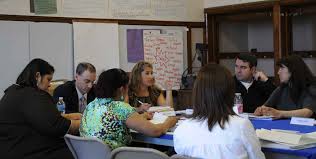 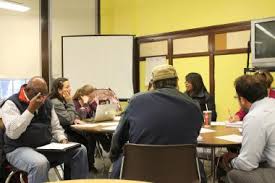 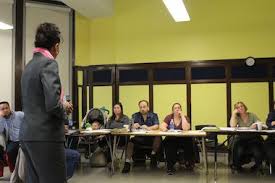 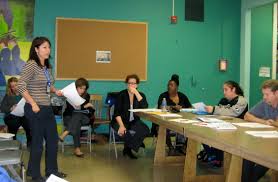 Student & Youth Voices
What can students do to help run their school?
Young people must be a part of creating the world they will inherit   
View global hip hop youth culture as an asset, not a liability


          Japan                             Brazil                               
      Japan                                                                          India












       Japan                                                                        Brazil                
                                                                                                                                                             India
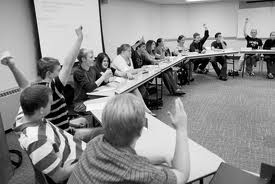 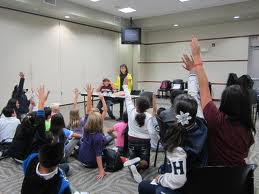 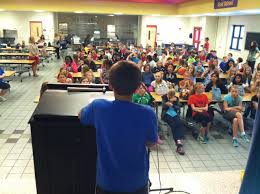 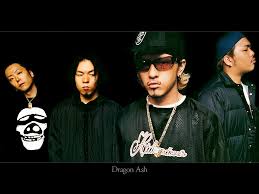 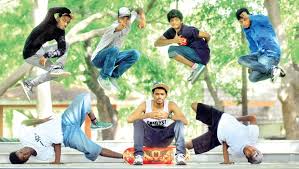 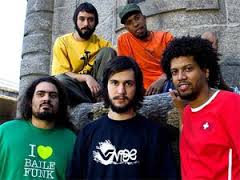 Student Voice
Democracy  “Two wolves and a sheep deciding what to have for lunch.”

Native American saying: 
“Whatever you do for me without me is against me.”

UK
School Councils https://www.schoolcouncils.org/

Australia
CONNECT Magazine  https://research.acer.edu.au/connect/

United States
Meaningful Student Involvement in every aspect of the educational process
Adam Fletcher  SoundOut.org  https://soundout.org/

Classroom Meetings
First Amendment Schools: Where students practice the Five Freedoms in their schools
Now is the time to introduce the concept of First Amendment Schools
Students from across the state who are marching out in the streets and protesting police actions shootings are practicing their right to speak, assemble, and petition their government. 
 “Freedom and justice, however important, can never be enough; learning about democratic citizenship must be more than an academic exercise.”
                                                      ~ First Amendment Schools, p. 21

Thus, these same students will be interested in continuing to practice the five freedoms, including freedom of the press and religion, in their classrooms and schools. 
 
 
“Cui bono?   Who benefits when Black American students do not attend 1st Amendment schools?”
Indianapolis Youth Bill of Rights
WHEREAS youth want to address the following issues: 
  --developing sustainable relationships and opinions with police;
  --the right for students to be treated with respect and as equals; 
  --building healthy relationships based on honesty, trust, and communication; 
  --education on the opportunities and risks of social networking; 
  --respecting all cultures and addressing needs of all people; 
  --acquiring the skills, training, and access to help them become our nation’s future leaders; 
  --the right to make mistakes so youth can continue to learn and grow; 
  --the right to study curriculum that is relevant to their life experiences, which includes content acknowledging the struggle of oppressed people; and
  --the right to learn about basic money management and a good quality of life.
          
                                                        -- http://stoptheviolenceindy.org/   Rev. Anthony Beverly
Youth Participatory Action Research (YPAR):   Teaching youth how to conduct research to support their agenda
YPAR is a way to engage students in investigating an issue of concern that they see in their community. Once they’ve done their research, students then work on a plan and tackle that issue and make their neighborhood better.

 Understanding power
https://www.youtube.com/watch?v=c_Eutci7ack

What Is YPAR and how does it relate to civics?
http://civiceducator.org/what-is-youth-participatory-action-research-ypar/ 

YPAR: A Tool to Address School Climate Issues
https://www.youtube.com/watch?v=SricMtRlBdk

YPAR Tool Kit
https://youthprise.org/ypar-toolkit/#:~:text=Youth%20Participatory%20Action%20Research%20(YPAR,%2C%20cultural%2C%20and%20political%20transformation
Community Organizing: Empowering students
What is community organizing?      https://www.youtube.com/watch?v=NElvLp4Oyr0

Community organizing represents the actual practice of democracy
It is imperative that young African Americans get trained in and become practitioners of community organizing.

Community organizing is the process of:
--building power through involving a constituency in identifying problems they share and the solutions to those problems that they desire
--identifying the people and structures that can make those solutions possible 
--enlisting those targets in the effort through negotiation and using confrontation and pressure when needed
--building an institution that is democratically controlled by that constituency who can develop the capacity to take on further problems which embody the will and the power of that constituency

Community organizing for racial equity and policy making 
Most efforts to address any aspect of racism, privilege, power or oppression begin with or eventually end up including some form of community organizing.  

Since change mainly comes from the policy level, preparing youth to use community organizing as a means to affect institutional, educational, and governmental policy makes sense.              http://ai.stanford.edu/~ruzon/PIA/pico_process.html
“Keepin’ it real, Keepin’ it right”  Validate the promise of hip hop
A worldview of those born after 1965                                     
                  - Authenticity    - Social Justice   

Hip hop models for youth the authenticity they seek.

Hip hop is about “Keepin’ it real” vs. “busters”  “posers”  “wanna be’s”  

“This is a message to the oppressor, not in hope that he will listen, but with the expectation that my own existence will be clarified.”
                      ~ James Cone, Black Theology 6-Black Power

“Keepin’ it real” and self-actualization share the 
      same DNA
Hip hop: Global youth culture
Education as a political act: 
Understanding how to engage Black students who identify with hip hop culture  
http://vorcreatex.com/wp-content/uploads/2021/02/Education-as-a-political-act-Understanding-how-to-engage-Black-students-who-identify-with-global-youth-hip-hop-culture-.doc.pdf

“The cultural disconnect between [public schools] and hip-hop…is perhaps the single most important challenge in reaching Black youth who are simply not motivated, interested, or inspired by...efforts in which their urban identities are not represented.   
      -- S.Ginwright, Black in school: Afrocentric reform, urban youth, and the promise of hip hop 

Hip hop is more than a global youth culture, or music and fashion; 
it’s a political stance. 

It is this critical stance--built into global hip hop that most local Black children and youth share— which requires a regard for the political aspects of education. Indiana residents and school districts that deny or ignore “the political” can further alienate those youth who are the more at-risk of crime and violence. Districts will only reach them if their education is seen and fostered as a political act.
Rites of passage: From child to adult-citizen
Youth must show they’re no longer children      
         Society must provide youth rites of passage or         
                          youth will create their own
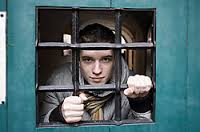 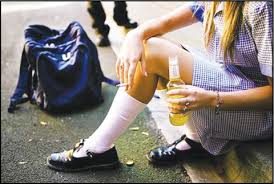 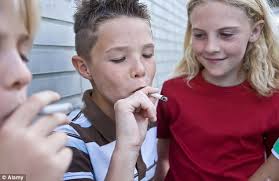 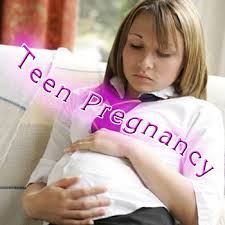 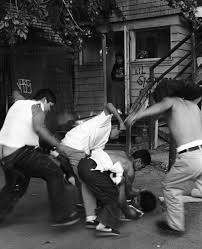 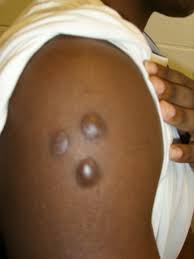 Rites of Passage
“Adolescence is not for everybody.”     -- John Harris Loflin

Reinvent adolescence 
http://vorcreatex.com/wp-content/uploads/2012/06/A-Proposal-to-Reinvent-Adolescence-and-Create-a-Community-Youth-Charter.pdf

Rites of Passage
Youth must show they are no longer children.
If society does not provide authentic Rites of Passage, youth will find their own ways
Gangs and radicalized groups provide this
http://vorcreatex.com/wp-content/uploads/2012/06/Transform-Rites-of-Passage-Combine-the-Walkabout-model-and-accelerated-learning-concept-1.pdf

Rites of passage and citizenship
Mixing adulthood and citizenship
Gaining adult and citizen status at the same time
http://vorcreatex.com/wp-content/uploads/2012/06/Reinvent-adolescence-Combine-rites-of-passage-and-citizenship-education.pdf
Teacher Voices
If teachers are to win the  hearts and minds of urban students and their families, they must take 3 actions:
     a)  Teach for social justice
     b)  Organize their peers to do the same
     c)  Live around the school where they teach
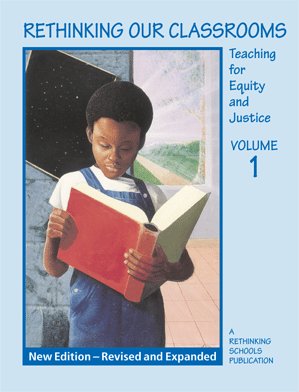 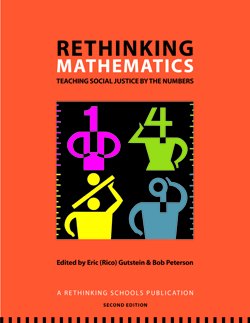 The Political Clarity of Dr. Lisa Delpit
Delpit asks: “Is it okay to discuss politics in class?” 
She speaks to our contentious world and the necessary conversations teachers must have about it with students.
 Delpit inspires teachers to support their students in navigating the current events, cultural shifts, and social dilemmas that shape their communities and country.
https://www.amazon.com/Teaching-When-World-Fire-Delpit/dp/1620974312
Use pedagogies of liberation
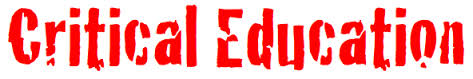 Critical Pedagogy: students become critical thinkers and problem solvers
  Pedagogy of Recognition: recognizes and validates a student’s personhood, family, culture, neighborhood; and, recognizes the social toxins such as poverty they face daily 
  Culturally Sustaining Pedagogy: sustains linguistic, literate, and cultural pluralism as part of the democratic project of schooling

  THUG LIFE Pedagogy: a way of teaching based on the life and poetry of  Tupac Shakur
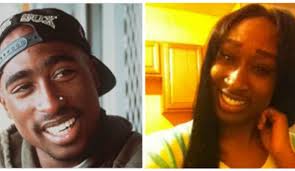 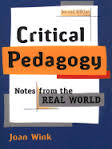 Pedagogy
Critical Pedagogy
Students view certain aspects of their lifestyles, society, nation, or culture critically 
Qui bono?  “Who benefits?”   “Follow the money” “Whose interests are being served here?”
 Reject the idea that knowledge is  politically neutral 
Argue that teaching is an inherently political act and schools are political sites

Deconstruct    Unpack   Dismantle
Pedagogy
Culturally Sustaining  Pedagogy
Raises fundamental questions about the purpose of schooling in changing societies.  
Teaching that perpetuates and fosters linguistic, literate, and cultural pluralism as part of schooling for positive social transformation
Schooling should be a site for sustaining the cultural practices of marginalized communities—not eradicating them.
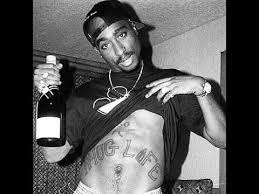 Pedagogy
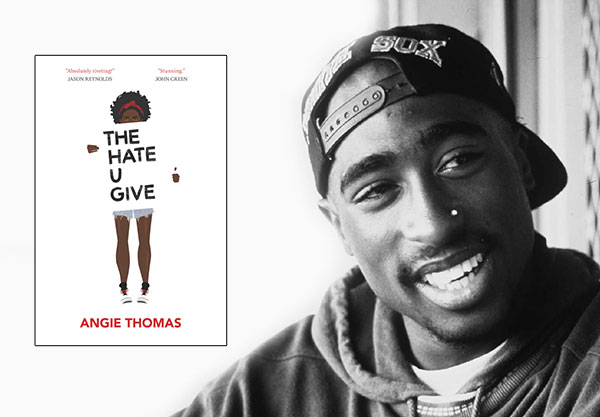 THUG LIFE Pedagogy based in Tupac’s
“The Hate You Give Little Infants Fucks Everybody”
A way of teaching the more alienated youth by validating their critical stance toward schooling and society

THUG
A term used with pride to describe someone who started out with nothing and built themselves up to be something
A determined and resilient attitude to succeed in life in spite of a criminal background, systemic racism and socio-economic injustice
Movie THE HATE U GIVE
THE HATE U GIVE
Starr Carter is 16 and lives in the fictional Black neighborhood of Garden Heights, but attends the majority white Williamson Prep school.

This would be a perfect scenario for her, but Starr has a problem: she has to fit into the white culture at Williamson where she code switches while having to “keep it real” when returning to “the Heights.”

The Hate U Give, Official Trailer   https://www.youtube.com/watch?v=3MM8OkVT0hw 

The Hate U Give  https://www.nytimes.com/2018/10/18/movies/the-hate-u-give-expletive.html
 
Here’s dilemma: the more she conforms (acts white) the more she loses a sense of self and feel alienated. By resisting the majority culture in an effort to preserve her “Blackness,” she’s exposed to “disproportionate prejudices and disciplinary consequences.”

Teaching Guide, The Hate U Give 
https://b0f646cfbd7462424f7a-f9758a43fb7c33cc8adda0fd36101899.ssl.cf2.rackcdn.com/teaching-guides/TG-9780062498533.pdf  

What some urban students resist/reject is not “acting white,” but the assumption that to succeed in school one must assimilate into white middle-class society to the exclusion of one's own culture.

So, as Dr. Prudence Carter notes in Keepin’ it real, it’s not that Starr had to act white to be successful, she couldn’t act Black and be successful.

Q&A with The Hate U Give author Angie Thomas  https://www.youtube.com/watch?v=xQJtCTtoA9g 

See more at John Harris Loflin’s : Resisters, Rejectors, and Ridas: How to make urban schools work for disengaged students and critically conscious teachers
A  Pedagogy of Recognition
Education where educators name, know, respect, and celebrate students…
 --not just recognizing their presence, but their age, social class, gender, back-ground, daily experiences, family, peers, youth culture, neighborhood and its problems 

This is full validation: here the student can’t say, “No one cares about me.”
Why recognition is important
“No more fiendish punishment could be devised, were such a thing physically possible, than that one should be turned loose in society and remain absolutely unnoticed by all the members thereof.  
    If no one turned around when we entered, answered when we spoke, or minded what we did, but if every person we met “cut us dead,” and acted as if we were non-existent things, a kind of rage and impotent despair would before long well up in us, from which the cruelest bodily torture would be a relief.”                                              
                                                      -- William James
Pedagogy of recognition
Curricular In what ways does the curriculum reflect the lived realties of the youth I serve? 
Contextual In what ways does the social context help me understand the lives and schooling experiences of the students I serve? 
Teaching In what ways does power influence the learning and relational environment of the classroom?
Transformative In what ways do all aspects of the educational endeavor live up to principles of justice, transformation, and freedom? 

http://vorcreatex.com/wp-content/uploads/2016/03/Validating-the-experiences-of-urban-students-A-Pedagogy-of-Recognition.pdf
Career & Interest Survey
Name __________________

ACCOUNTANT ___
ADJUSTER (INSURANCE) __
ADVERTISING __
AEROBICS INSTRUCTOR _­_
AGRICULTURE __
AIRPLANES__
   PILOT __
   MECHANIC __
DESIGNER__
AMUSEMENTS__
ANESTHETICS__
ANIMATION__
ANTIQUES __
APPAREL/CLOTHES__
APPLIANCES __
APPRAISER __
ARCHEOLOGIST __
ARCHITECT __
AROMATHERAPITS__
ARTIST __
ASTROLOGER __
ATHLETICS __
AUDIOLOGIST __
AUTOMOBILES __
   DRIVER __
   MECHANIC __
   DESIGNER __
   BODY REPAIR__
   AUTO SUPPLIES __
AVIATION __
BAKER __
COOK __
Issues Survey
Name__________________________
 
__The Abortion Controversy
__Abortion
__Addiction
__Adoption
__Africa
__An Aging Population 
__AIDS 
__Alcohol 
__Alcoholism 
__America Beyond 2001
__American Foreign Policy
__American Values 
__America's Defense 
__America's Prisons 
__America's Victims 
__Assisted Suicide  
__Biomedical Ethics 
__The Breakup of the Soviet Union
__Cancer
__Capital Punishment 
__Censorship 
__Central America 
__Chemical Dependency 
__Child Abuse—Physical, Sexual, 
       Psychological    
__Child Welfare 
__Civil Liberties  
__Computers and Society
__Conserving the Environment
__Constructing a Life Philosophy 
__Crime
__Crime and Criminals 
__Criminal Justice 
__Cults  
__Culture Wars 
__Death & Dying 
__The Death Penalty
__Depression 
__The Disabled 
__Discrimination 
__Drug Abuse 
__Eastern Europe 
__Eating Disorders
Other issues not profiled
__Affirmative Action
__Alternative Schools, Charter Schools, 
       Vouchers
__Anti-Semitism
__Business Ethics
__Child Labor and Sweatshops 
__China
__Cloning
__Date Rape
__Does Capital Punishment Deter     
       Crime? 
__Domestic Violence
__Drug Trafficking 
__Environmental Justice 
__Food Safety
__The Future of the Internet
__High School Dropouts
__High Stakes Tests
__The Hip Hop Culture
__The Media and Politics
__Peer Pressure
__Rites of Passage
__Rise in World Democracies
__Sexually Transmitted Diseases (STD)
__Single-Parent Families
__Student Rights
__Teen Employment
__The United Nations
The importance of “being seen”Why recognition is so necessary
Ubuntu greeting: “I see you.” “Here I am.”
We exist because we are seen, because the people around us recognize us 
Acknowledging (seeing) and validating (respecting) students is fundamental to teacher-student relationships
The invisible child 
The invisible youth
The Invisible Man by Ralph Ellison

Self-affirmation
Not just survival, but living with esteem and dignity
A sense of significance and fulfillment that’s also 
-- validated   --regarded    --respected 
   The need for recognition becomes the central issue in self-affirmation
Validate students through US history
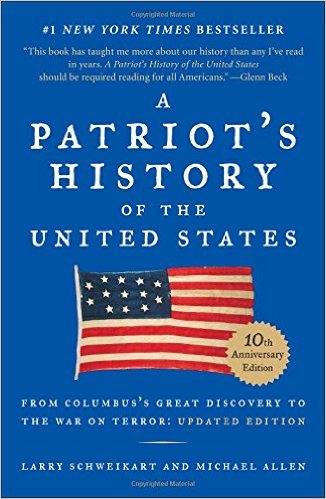 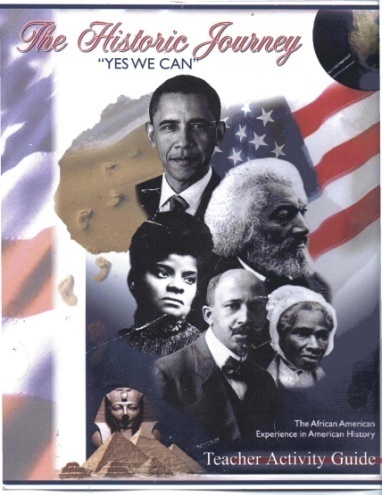 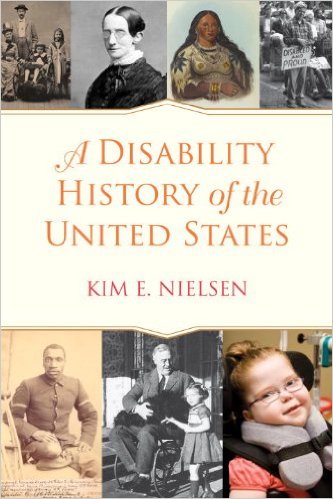 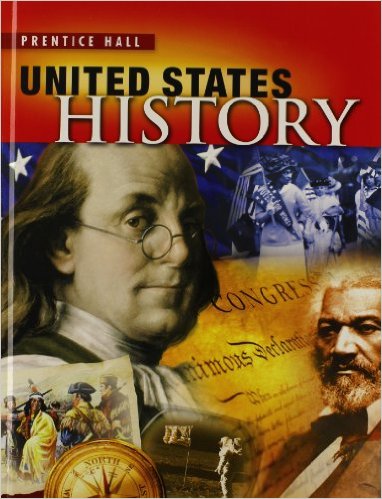 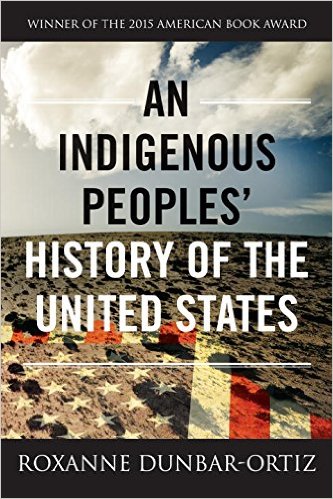 Turner Fair Charts  African perspective
                                                                                                             on history of Africa &  North America
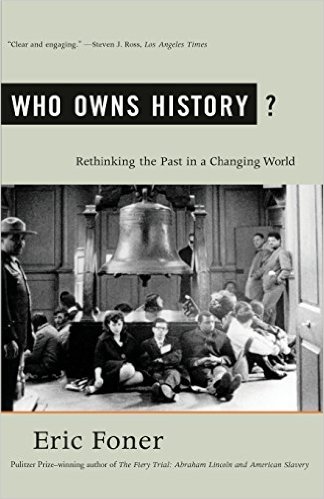 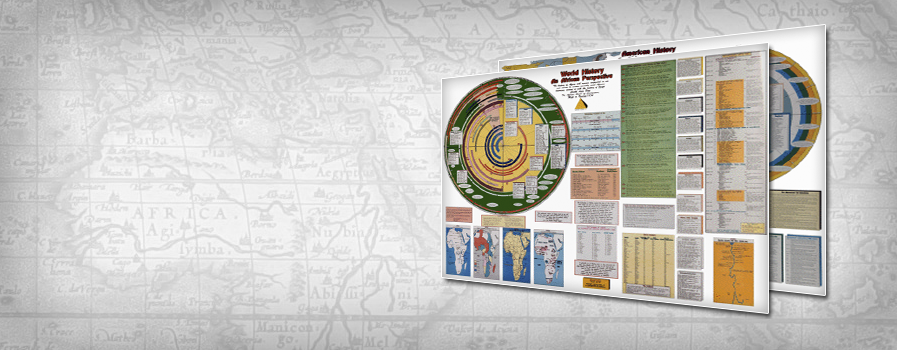 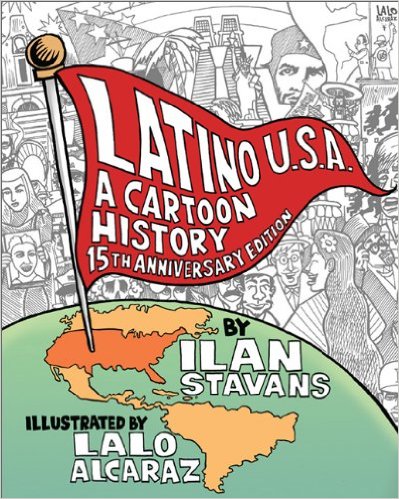 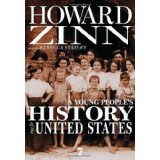 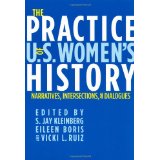 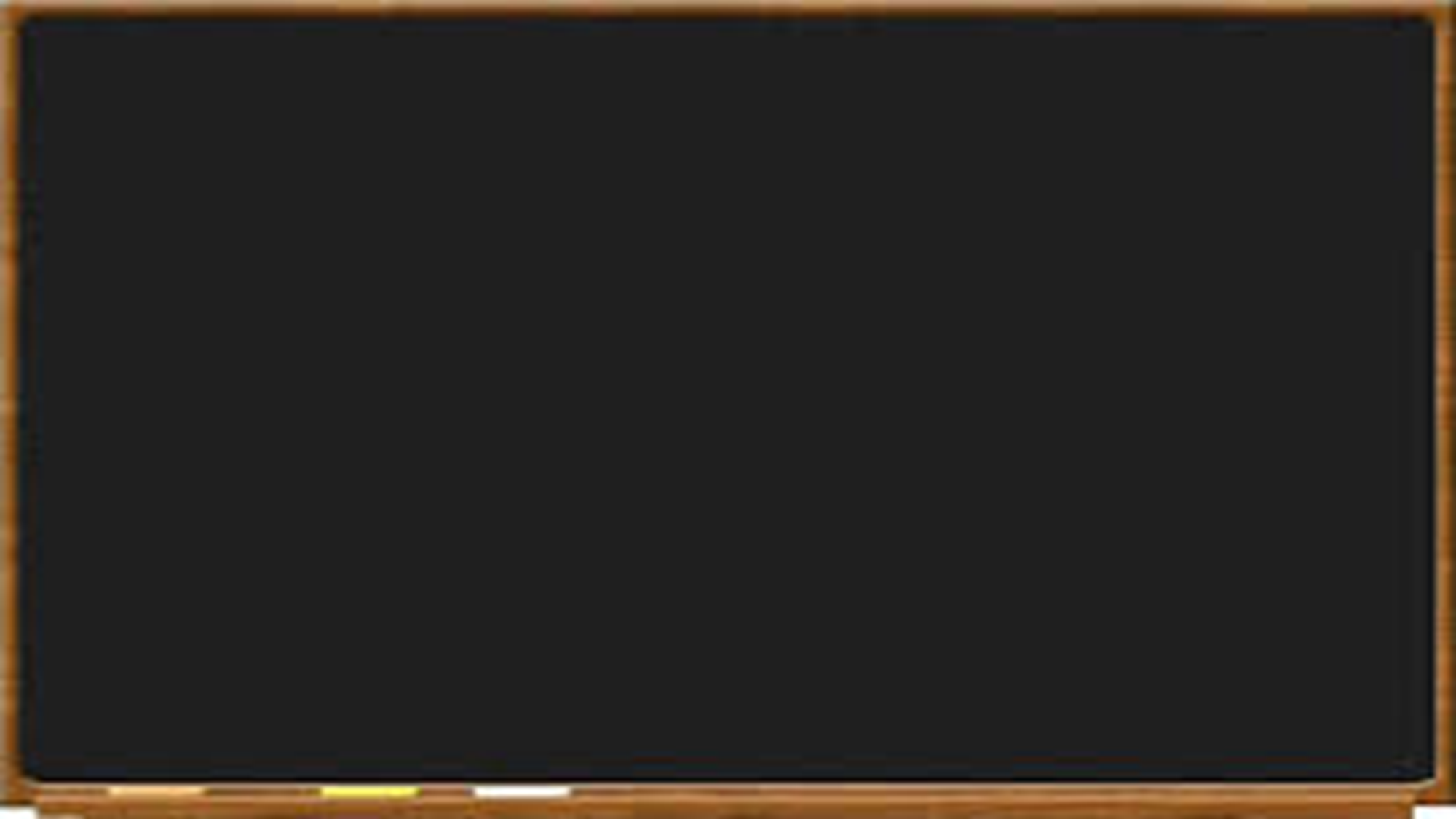 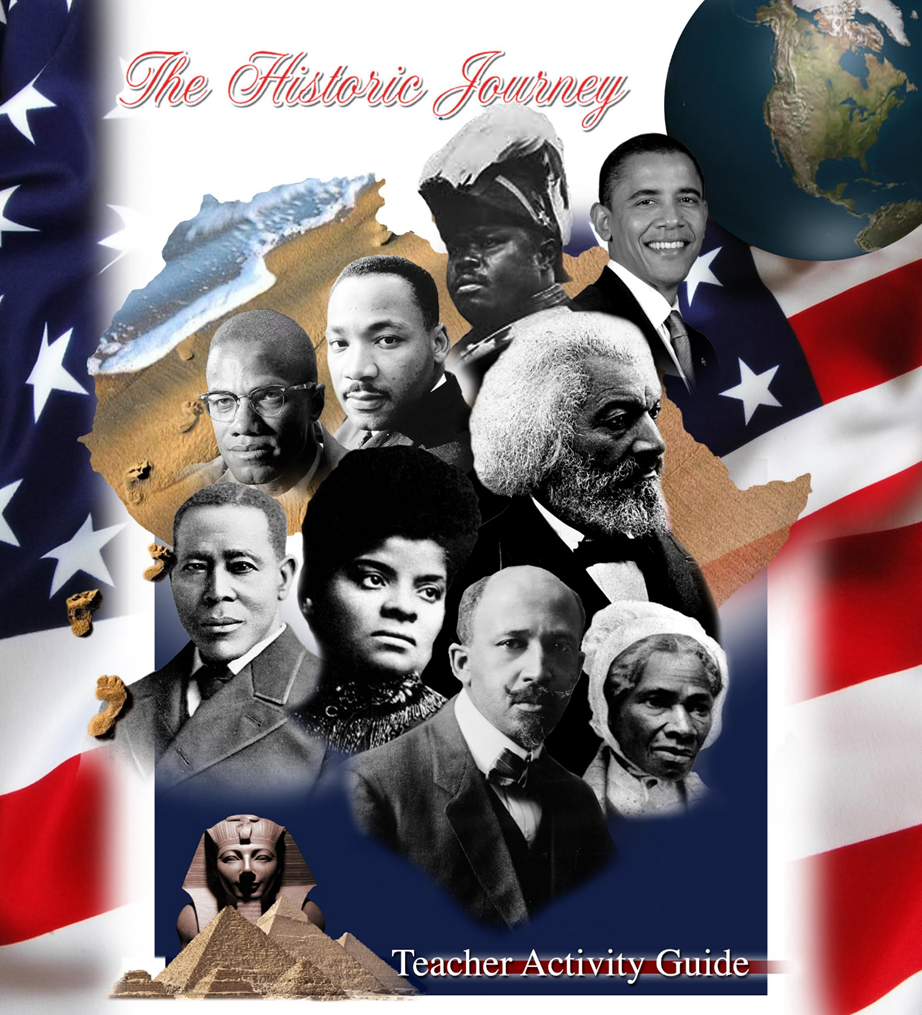 The Historic Journey resource curriculum is a comprehensive K-12 interdisciplinary curriculum that is aligned to Indiana State Standards. The curriculum, both text and web based, explores the literary, historical, social, scientific, mathematic and cultural endeavors of African and African-Americans.
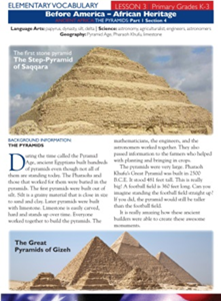 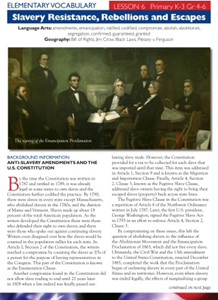 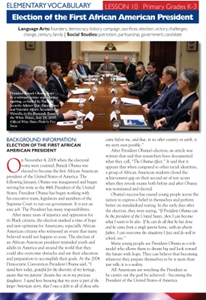 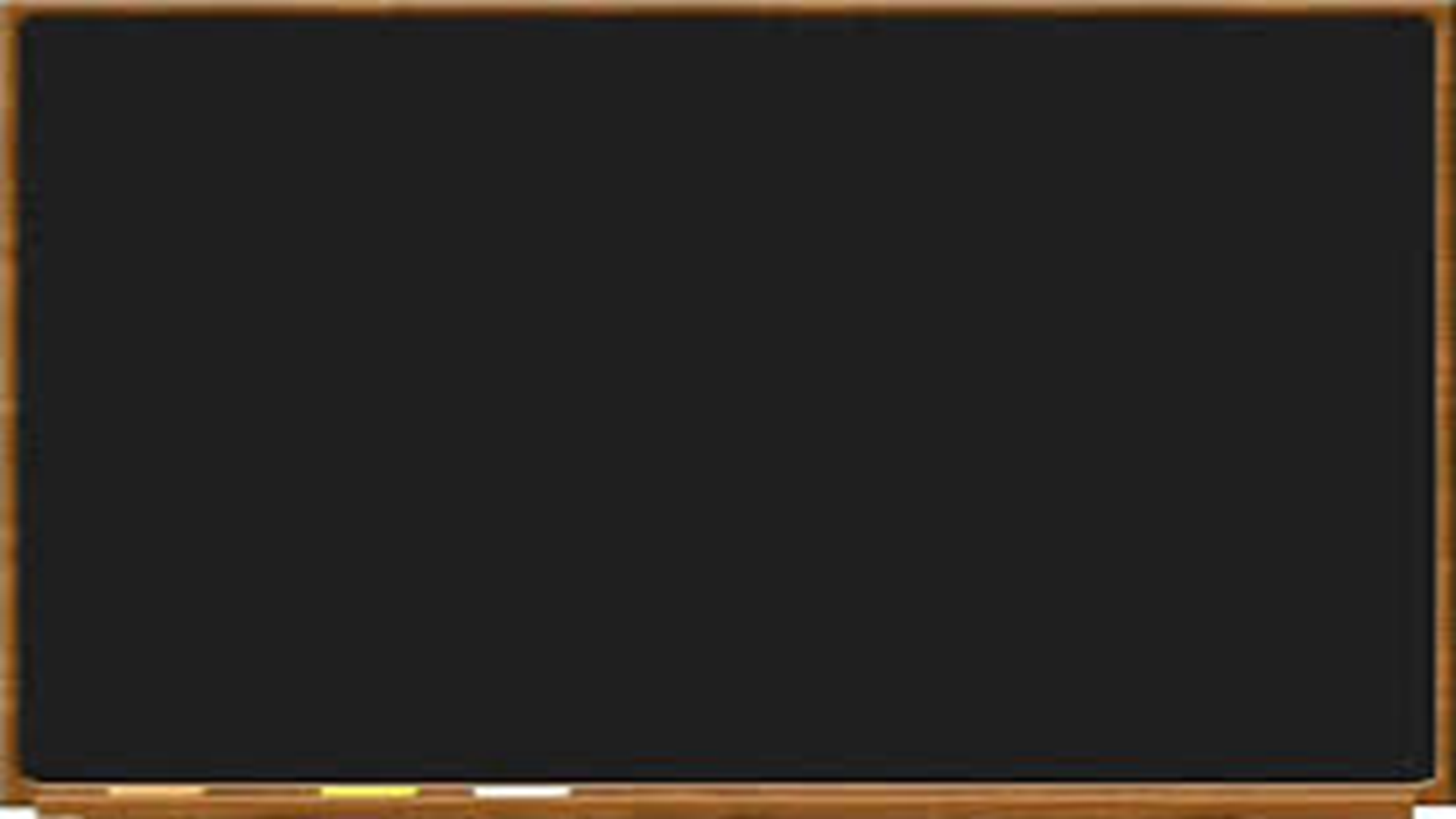 Emotional Intelligence
 Consists of four attributes:
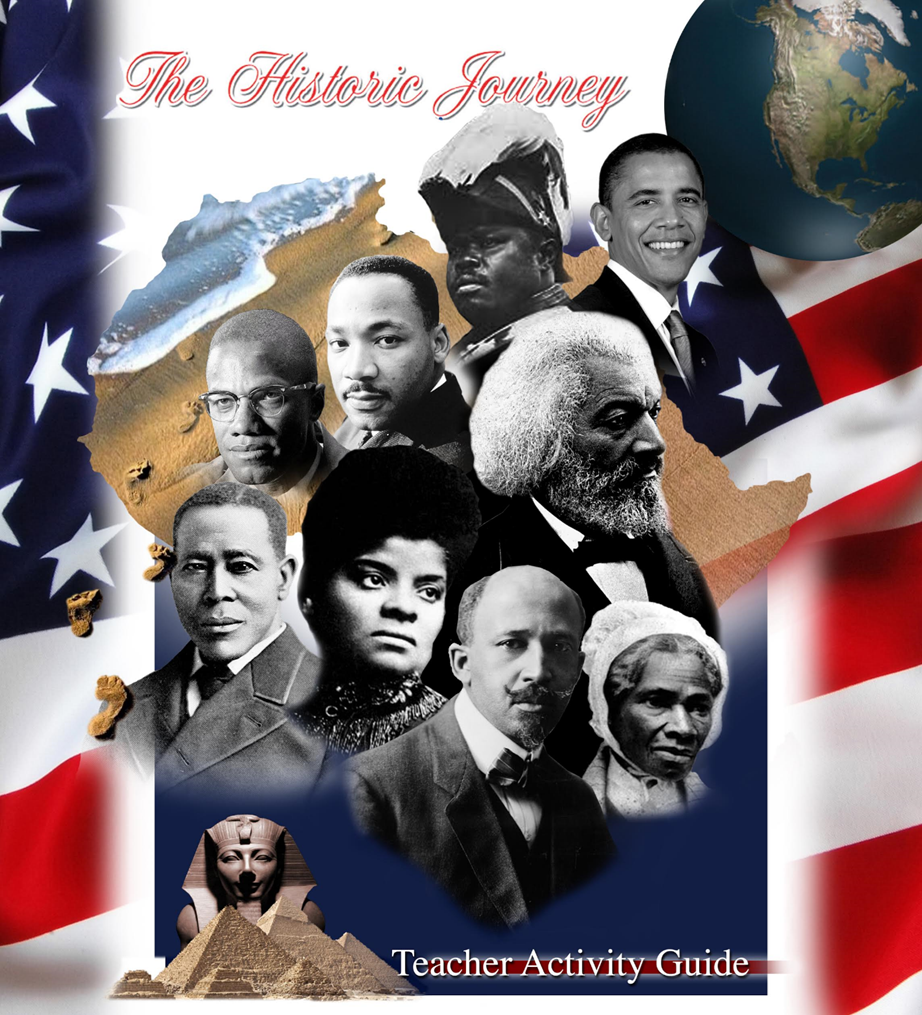 Intra Personnel
Self-Knowledge – You recognize your own emotions and 
how they affect your thoughts and behavior, know your
 strengths and weaknesses, and have self confidence. 
The question, “Who am I ”
2)  Self-management – Self-discipline You’re able to control 
impulsive feelings and behaviors, manage your emotions
 in healthy ways, take initiative, follow through on
 commitments, and adapt to changing circumstances.
Inter Personnel
3) Social awareness – You can understand the emotions,
 needs, and concerns of other people, pick up on emotional
 cues, feel comfortable socially, and recognize the
power dynamics in a group or organization.
4) Relationship management – You know how to develop and maintain good relationships, communicate clearly, inspire and influence others, work well in a team, and manage conflict.
Vigor not rigor
Vigor is more culturally appropriate for African American students
 Compare Rigor vs. Vigor to Augusta Mann’s “Nine Recurring African American Cultural Themes”
--Spirituality
--Resilience
--Humanism
--Communalism
--Orality/Verbal Expressiveness
--Realness
--Personal Style/Uniqueness
--Emotional Vitality
--Musicality/Rhythm
Discipline
“Discipline is a bad word in our culture. People associate it with rewards or punishments, having to do what they're told. But discipline is quite a lovely word. It comes from the same root as disciple, and it means seeing yourself through the eyes of the teacher who loves you, who sees your promise.   It’s a loving response to a teacher to do what it takes to reach that potential.  The onus is on the adult to be such as to inspire the student to be a disciple.”   
   -- Marian Woodman https://www.powerquotations.com/quote/discipline-is-a-bad-word
Re-examining resistance as oppositional behavior
We can’t be against all resistance by Black students to school: We have to be for opposition that’s transformational

Research shows Blacks as disadvantaged by branding getting good grades as “acting white.” This label leads students to resist/oppose schooling. But, are we to view all oppositional behavior as “bad” or can it actually be transformative?

Prof. A.A. Akom notes Black urban students will adopt a mainstream studious orientation to school if the orientation is developed through a Black achievement ideology based on critical thinking.

Akom reveals how the academic lives of Black students are influenced by a schooling ethos  rooted in racial and class distinctions and thus how the concept of “oppositionality” often originates in and is nurtured by schools themselves.

Akom does not suggest special treatment--supporting the idea that Black students can be academically successful without being conformists and without rejecting their race-ethnicity. 

http://docplayer.net/8777780-Reexamining-resistance-as-oppositional-behavior-the-nationof-islam-and-the-creation-of-a-black-achievement-ideology-a-a-akom.htm
Education for liberation: Why would students act up in a school that’s trying to liberate them?
“Education is never neutral, it either colonizes or liberates. Education either functions as an instrument which is used to facilitate integration of the younger generation into the logic of the present system and bring about conformity or it becomes the practice of freedom, the means by which [we] deal critically and creatively with reality and discover how to participate in the transformation of their world.”   -- Paulo Friere	                                            

The concept of “Education for liberation--Education as the practice of freedom” exposes the colonial-political purposes of traditional education and the neocolonial-political function of charters, both of which can reproduce social inequities and validate normalcy. 

The level of conformity required by school success gives unfair advantage to the mainstream and those cultural and racial minorities who are bamboozled into a subservient assimilation. 
For those not confusing domestication, indoctrination, or colonialism with education, why would they be discipline problems in a school that’s trying to liberate them?


https://www.researchgate.net/publication/317098285_What_is_a_high_quality_education_for_urban_students_Education_for_Liberation_Education_as_the_practice_of_freedom 

Starting July, 2017, “What is a quality education for urban students?” currently has 482 reads from 41 different countries including the US   Review:  http://vorcreatex.com/wp-content/uploads/2021/02/Global-Readings-Chart-What-is-a-quality-education-for-urban-students-Education-for-liberation-Education-as-the-practice-of-freedom.pdf
Advancing the PBIS Concept Democracy and school/classroom discipline: Moving from behavioral models to cognitive model Moral development not behavior modification: The influence of democracy on school disciplineThe challenge to educators is to not control students through external reward…, but to create that democratic [school]society in which individuals make choices for the common good of whole group.    -- ”Building a Democratic Learning Community” Colville-Hall, 2000Empowering Positive Behavioral Interventions and Support Advancing students from outer directed to inner directed persons: Moving the locus of control from the school to within the student
Current PBIS characteristics
--respect
--responsibility/reliability
--tolerance
--caring
--fairness
Advanced PBIS characteristics
--self-determination
--sustainability
--social-economic justice
--democracy
--equity
De-colonize the Achievement Gap
Marva Collins already proved Black children are teachable and able to overcome obstacles of learning via her teaching methods, which she said eliminated behavioral issues and allowed students to flourish.

“To believe in the existence of any sort of achievement gap, some sort of racial hierarchy is actually to believe in a racist idea. The achievement gap between the races with whites and Asians at the top and blacks and Latinos at the bottom is a racist hierarchy. And this popular racist hierarchy has been constructed by our religious faith in standardized testing.”                                                        -- Ibram X. Kendi

Is the Achievement Gap a political concept to justify the resulting ranking and sorting of standardized tests? Please realize that even when Black American students do well and close the gap, it’s in terms Euro-centric features around culture, values and epistemologies. The tragedy is that this achievement comes at the expense of Black culture, values, and ways of knowing--and with the insinuation of the inferiority inherent in these features
What has economics got to do with it? The impact of socioeconomic factors on mental health and the case for collective action
A clear link exists between social and economic inequality and poor mental health.

Income inequality is linked to higher prevalence of mental illness. 

Psychiatric and psychological perspectives have dominated mental health research and policy, obscuring root socioeconomic contributors. 

Create economic frameworks that move beyond an exclusive focus on economic growth to embrace collective and societal wellbeing.                        --  Macintyre, et al 2018

https://www.researchgate.net/publication/322799614_What_has_economics_got_to_do_with_it_The_impact_of_socioeconomic_factors_on_mental_health_and_the_case_for_collective_action
Neo-liberalism
Yes, like Gandhi, US Pres. Franklin Roosevelt and Martin Luther King who wanted people’s needs met, neo-liberals also want the these needs met, but they want the private/business sector  to do it, not the government

    “There is no society, only individuals.” 
                                 --Margaret Thatcher, former British prime minister
  
    The African Ubuntu philosophy of  “I am because we are” is the opposite of the neo-liberal Euro-centric emphasis on the individual

   --Everything’s a commodity: try to make money off of everything 
   --The “market” (profit /loss) is used to understand/judge everything
   --Free-market policies over social-democratic reform: turn voters into shoppers
   --Deregulation: free trade/free market, roll back pollution laws 
   --Individual responsibility: no systemic/structural causes 
   --Privatization:  parking meters, jails, schools 
   --Selling public assists to private concerns: IPS selling off schools 
   --Anti-union: African American workers have a long history of being pro-union 
   --”Gig” economy: no benefits, Uber drivers 
   --Out-sourcing: Kelly “temp” Services

The neo-liberal turn in Black politics Lester Spence
https://www.youtube.com/watch?v=k5prifYxTsE&t=23s
Education Cities
Education City” is a city where citizens choose to position education at the head of their priorities. In such a city, education is not what happens during certain hours and in certain places, it is the essence of the city itself. The vision of a “culture of learning” is driven by the belief that individual development and self-fullfilment through education improves the general quality of life for everyone

Pluralistic learning We are all different with our own strengths and weaknesses
Excellent Centers  Where we continue to discover and uniqueness, find mentors, work with others and actualize our potential 
Democratic Education and Education Cities
https://www.youtube.com/watch?v=YVethJuT9JU
http://www.educareallaliberta.org/israel-education-cities-network/
We can’t have social change without art
Plays, paintings, poetry, dance etc. have been a part of social change. Educators, especially through making the whole Black child media literate, can introduce the value of the arts in providing ways to foster social justice.
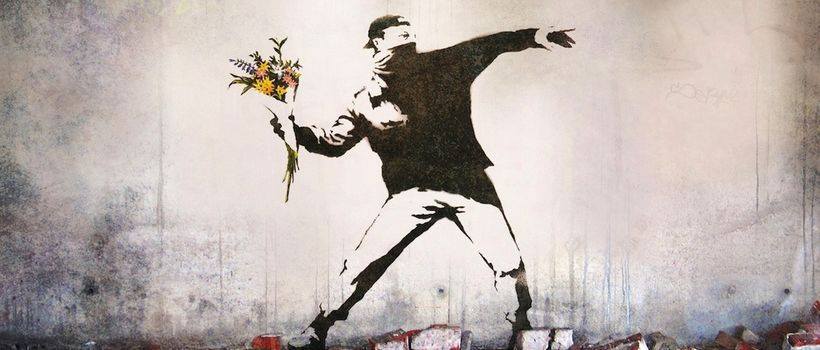 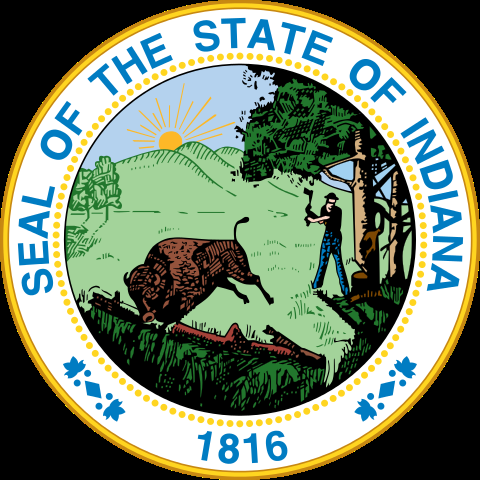 John Harris Loflin  john@bl-pi.org  www.vorcreatex.com
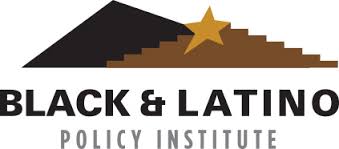